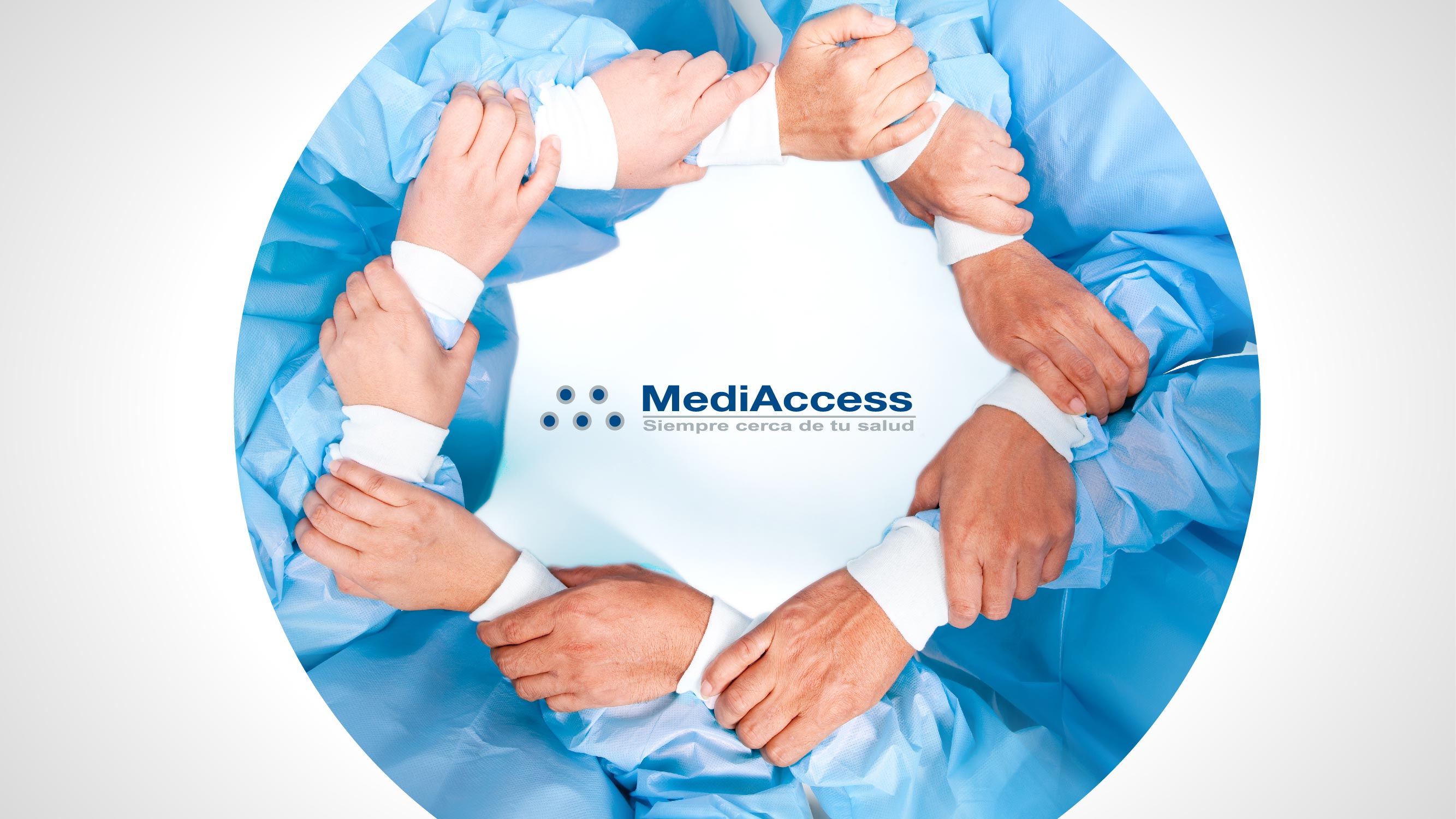 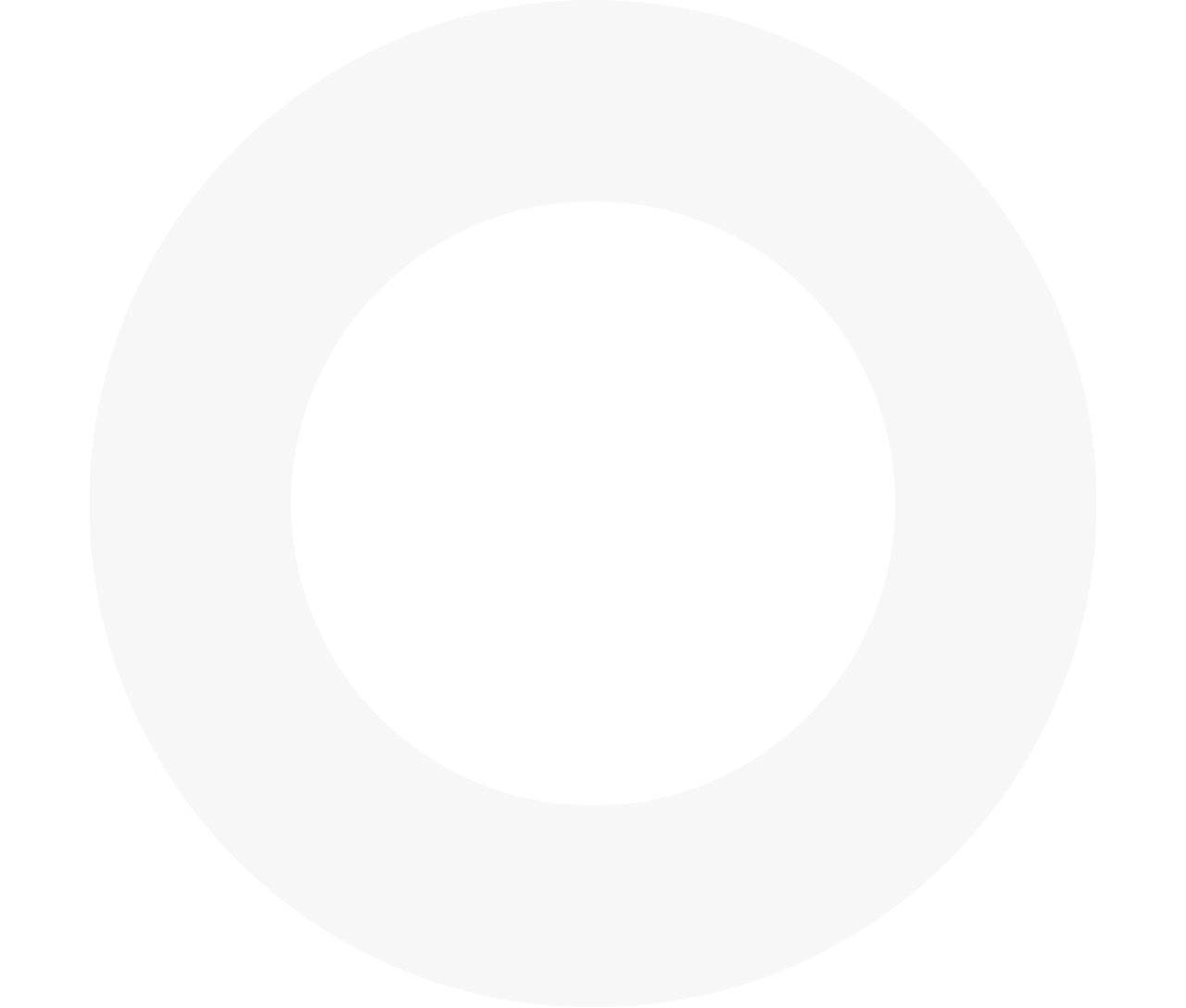 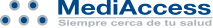 Bienvenido 
Equipo MediAccess
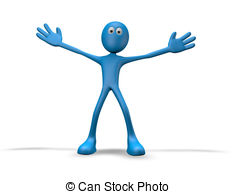 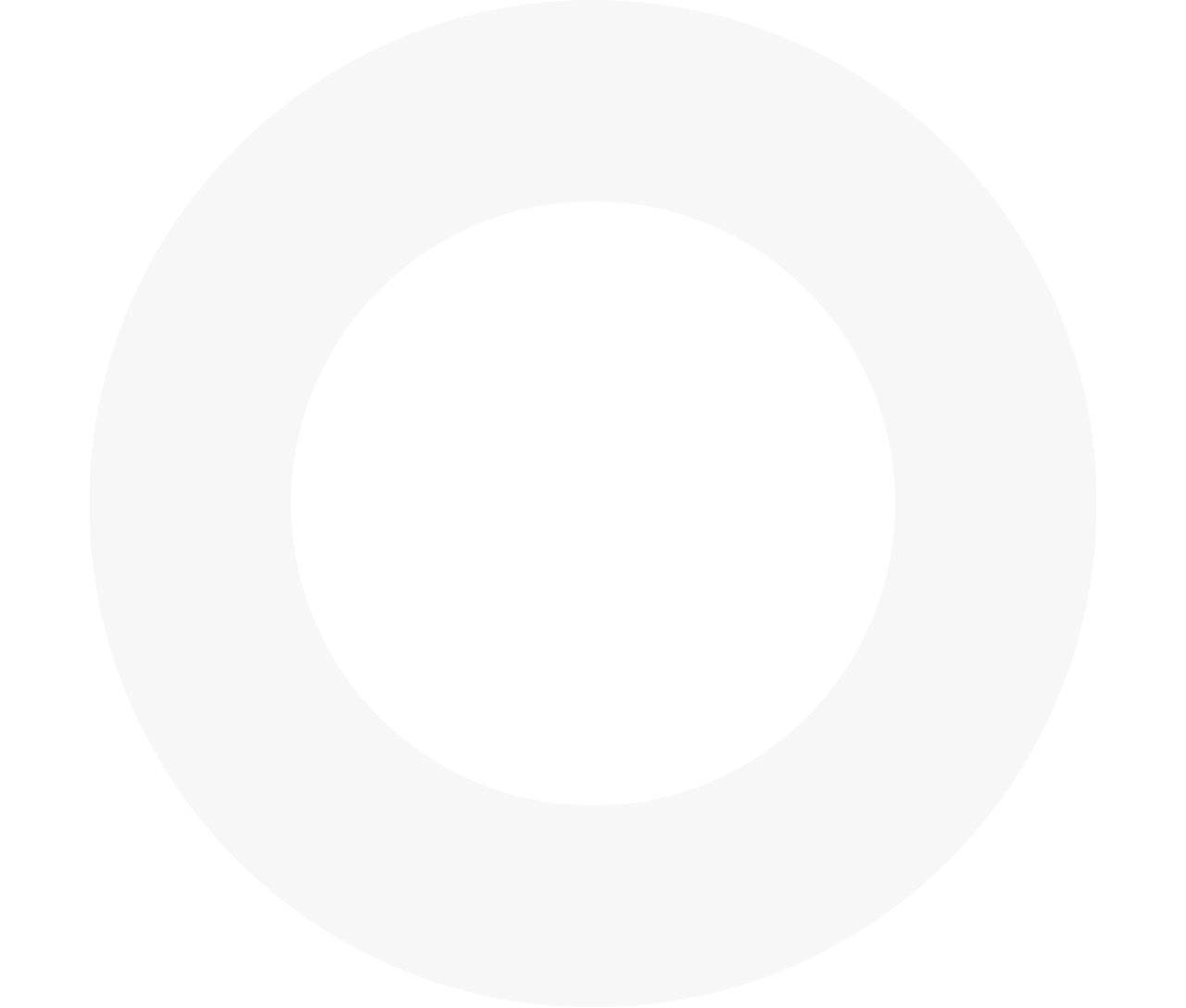 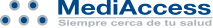 ¿Por qué 
estamos aquí?
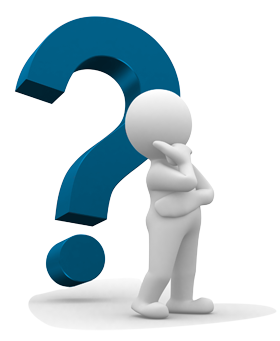 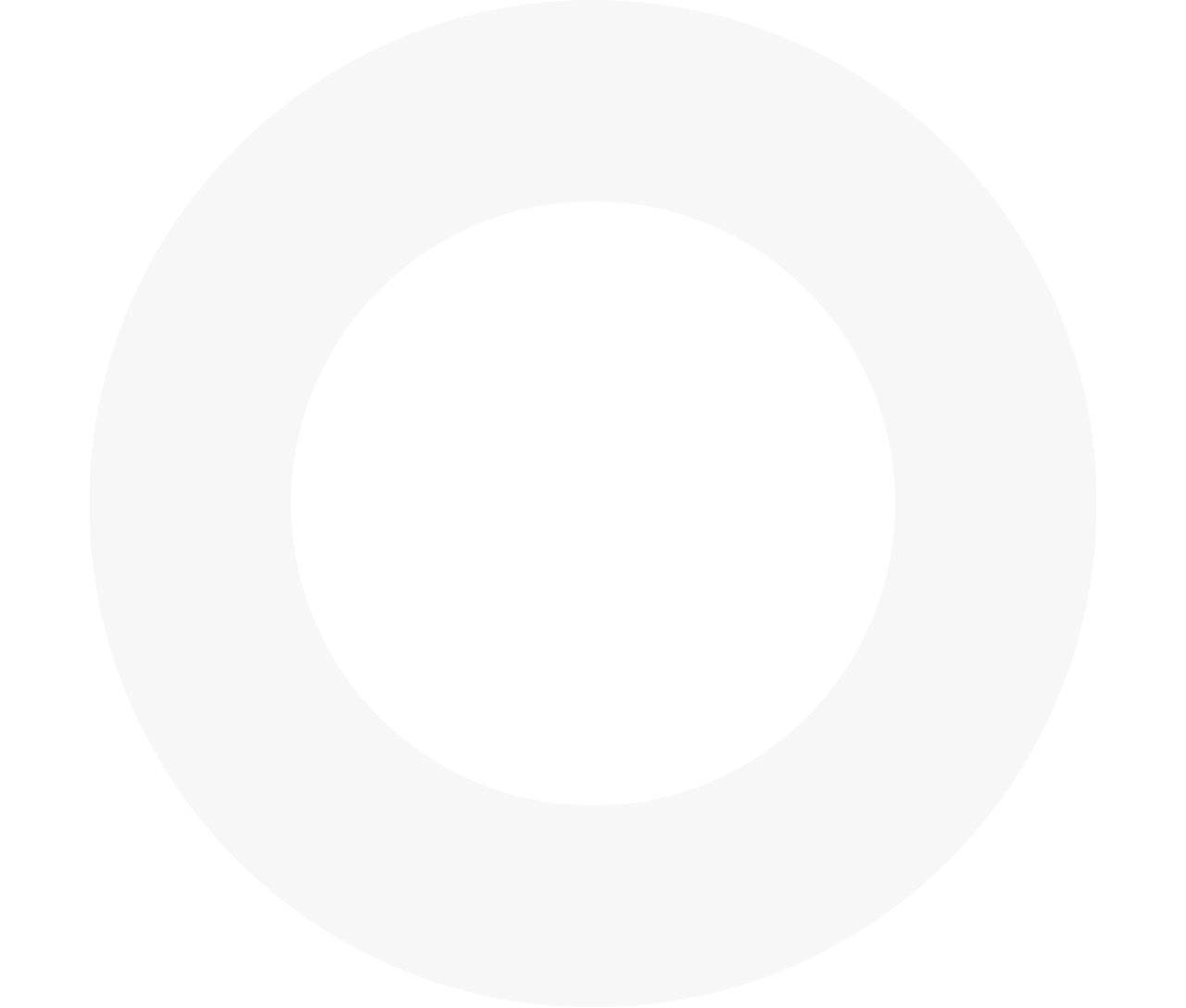 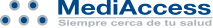 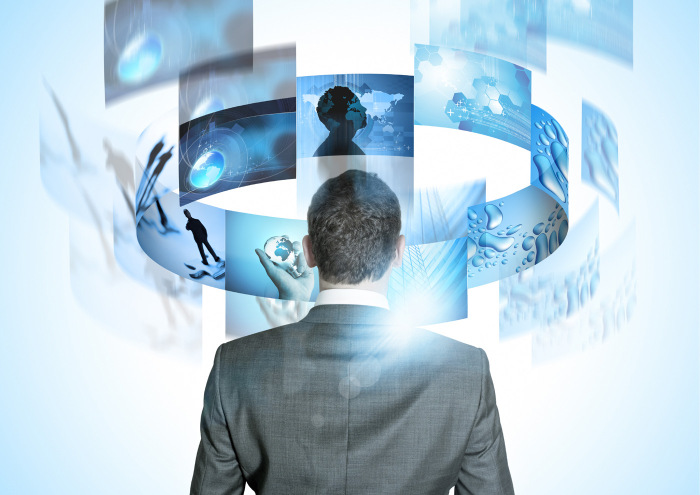 MediAccess                        está evolucionando
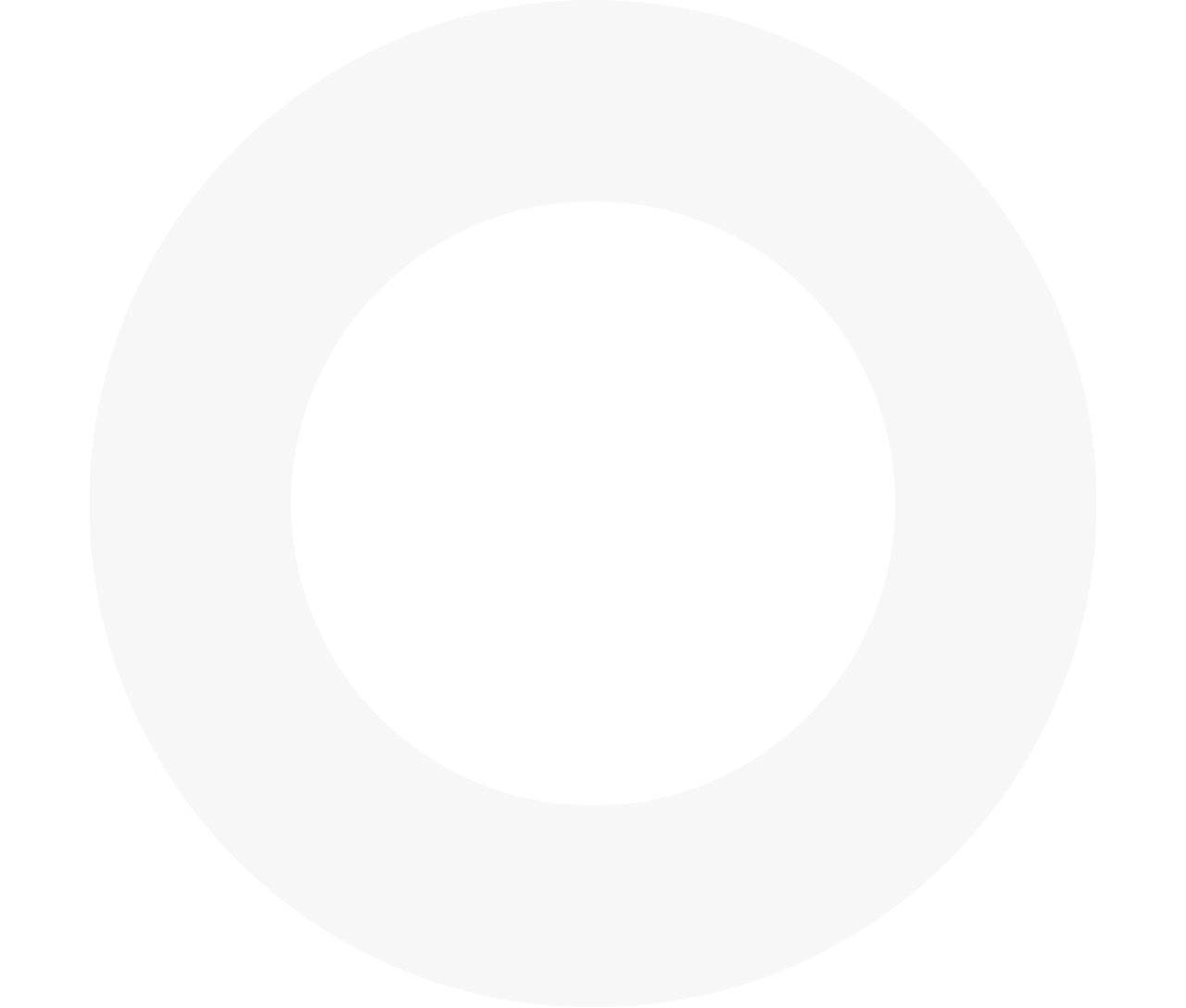 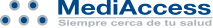 Nos estamos renovando para otorgarte más y mejores                                           herramientas.
Queremos  apoyarte en alcanzar tus   metas a través de la
 productividad.
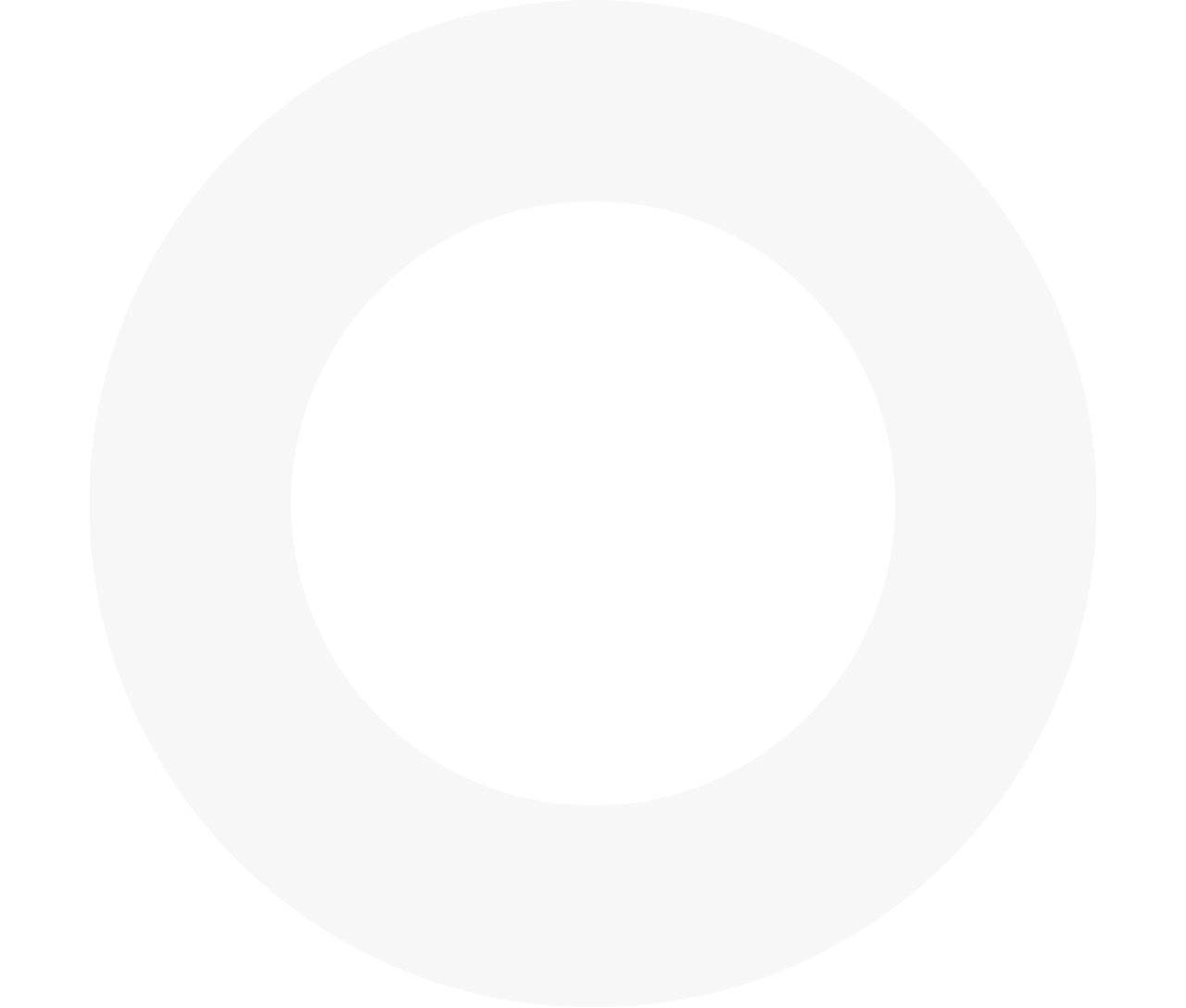 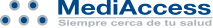 Históricamente nuestra familia de productos han cubierto las necesidades de nuestros clientes, pero como todo, los clientes y prospectos también evolucionan y las exigencias en los productos y servicios son cada vez mayores. 

Es por ello que debemos atender a este nuevo entorno y ofrecer productos mucho más estructurados que engloben de manera adecuada las necesidades de protección con mejor calidad en el servicio.

El equipo MediAccess ha trabajado intensamente en desarrollar soluciones más creativas y así facilitar a nuestra fuerza de ventas en la atracción de nuevos clientes, dando motivo a esta reunión.
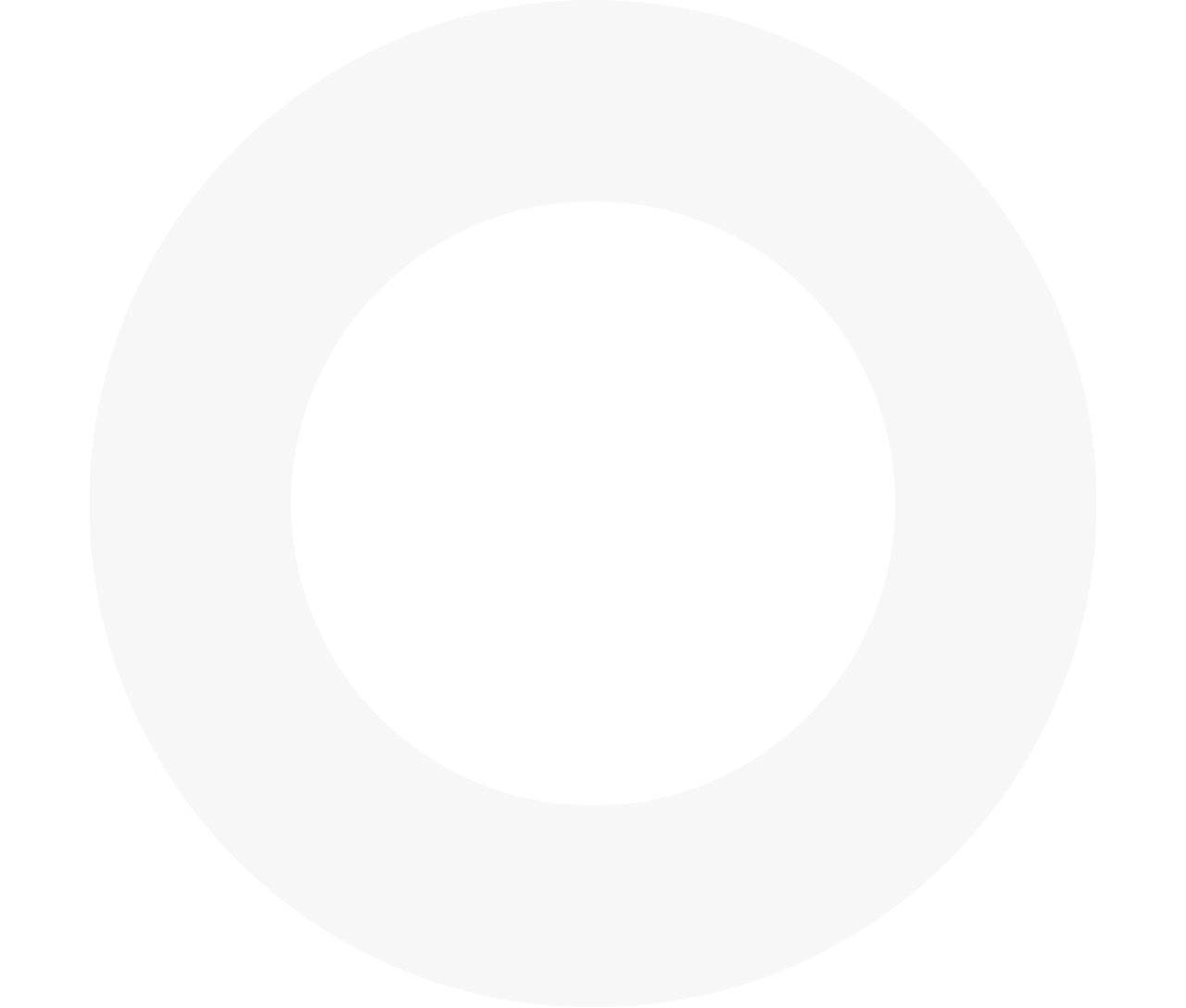 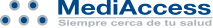 Pero no nada más nos referiremos al bienestar de nuestros clientes, buscamos tu bienestar.

Salir al mercado entre tantas empresas competidoras sabemos es un gran reto, pero si tenemos los productos y el servicio que nuestros clientes buscan y le agregamos más, ellos ganan y tu también. 

Hoy puedes comenzar a generar más ingresos con estos productos, capacítate, pregunta, cuestiona, conoce a detalle sobre ellos y comienza a ganar más.
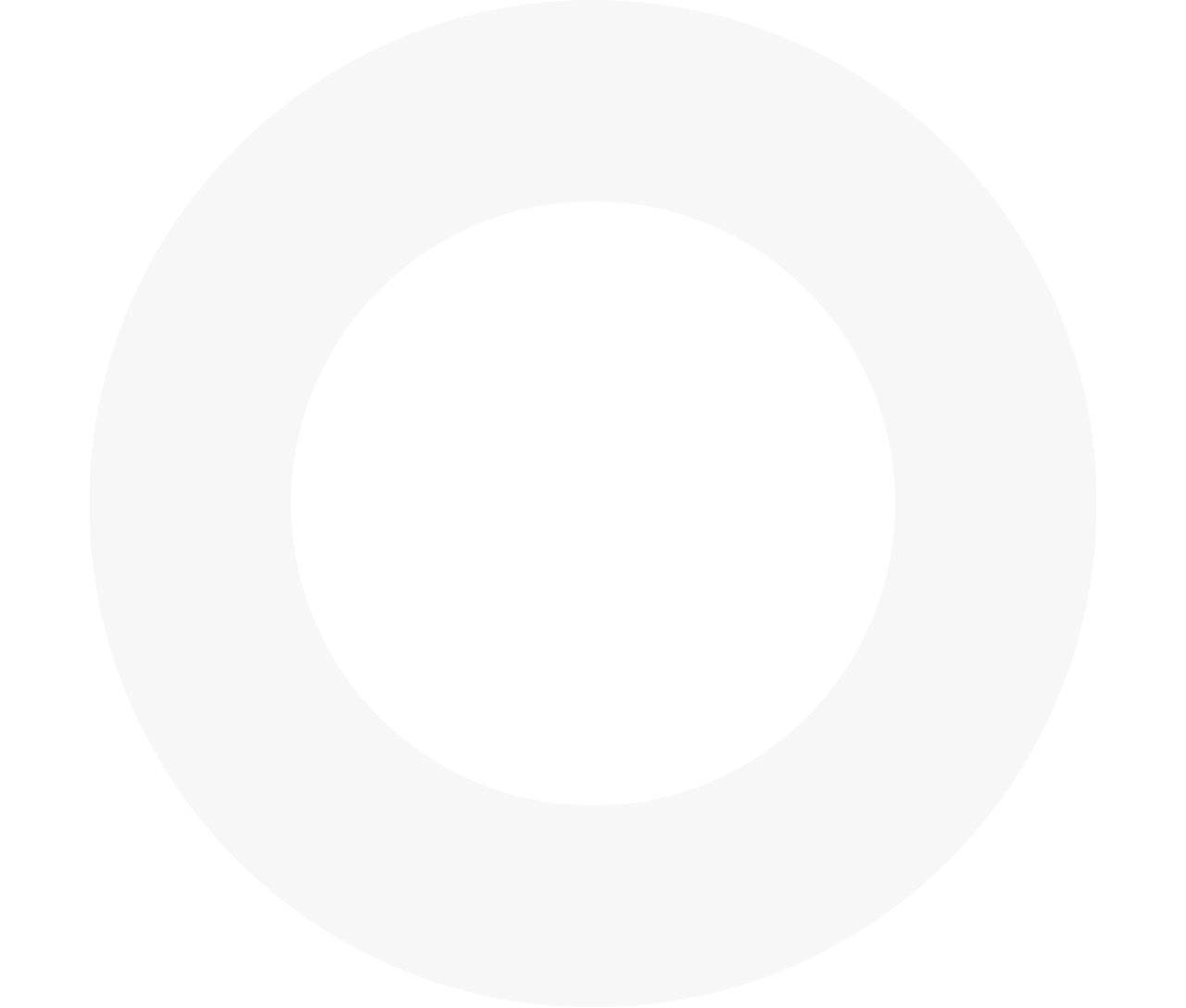 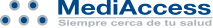 Los nuevos integrantes de la familia                MediAccess
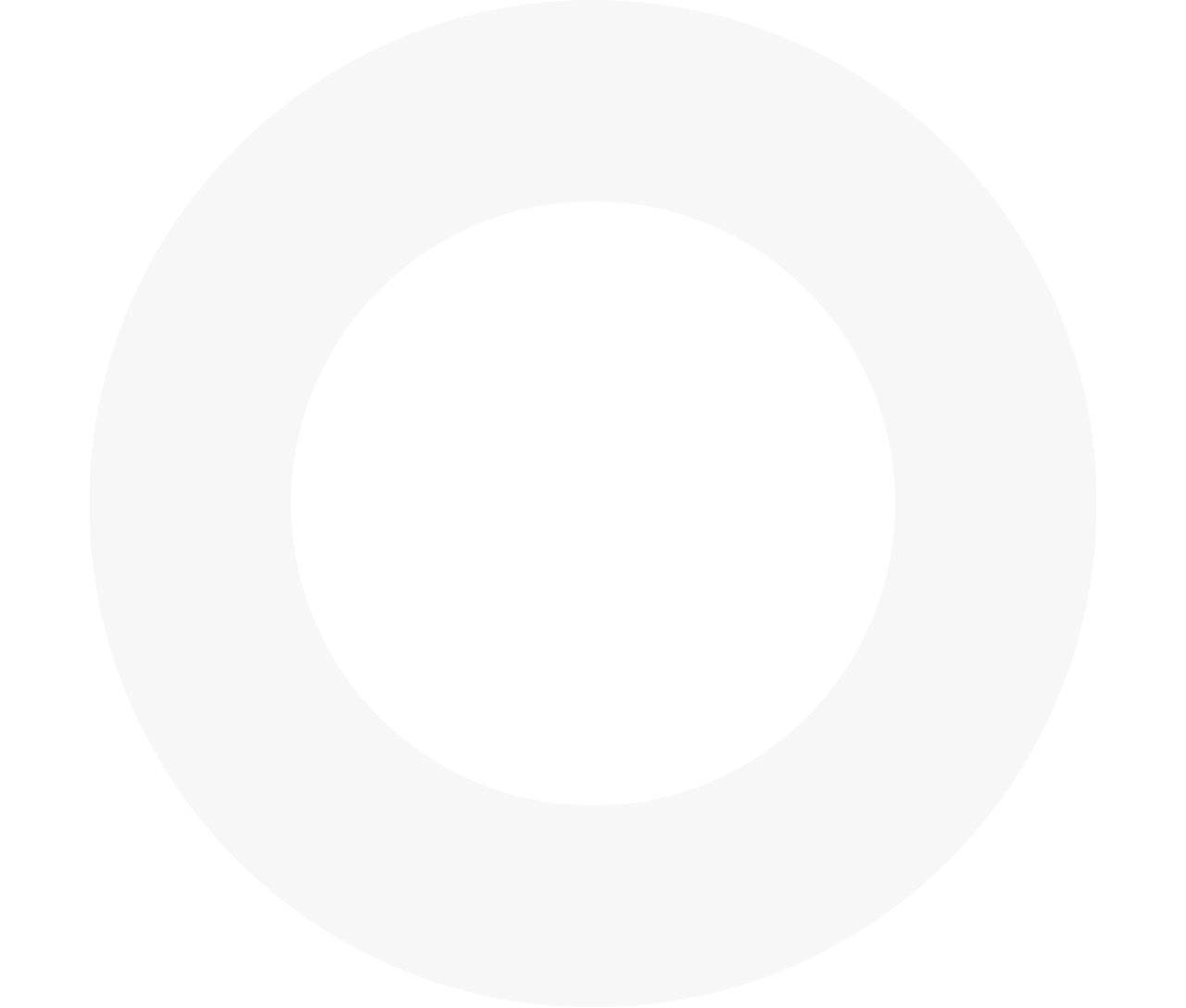 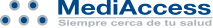 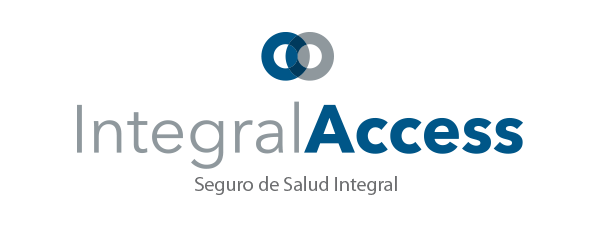 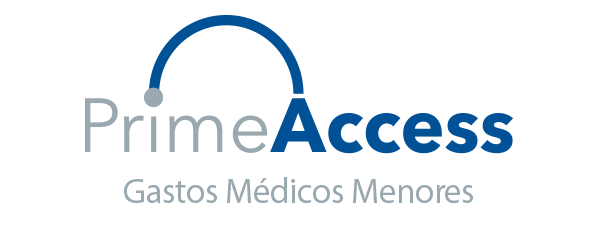 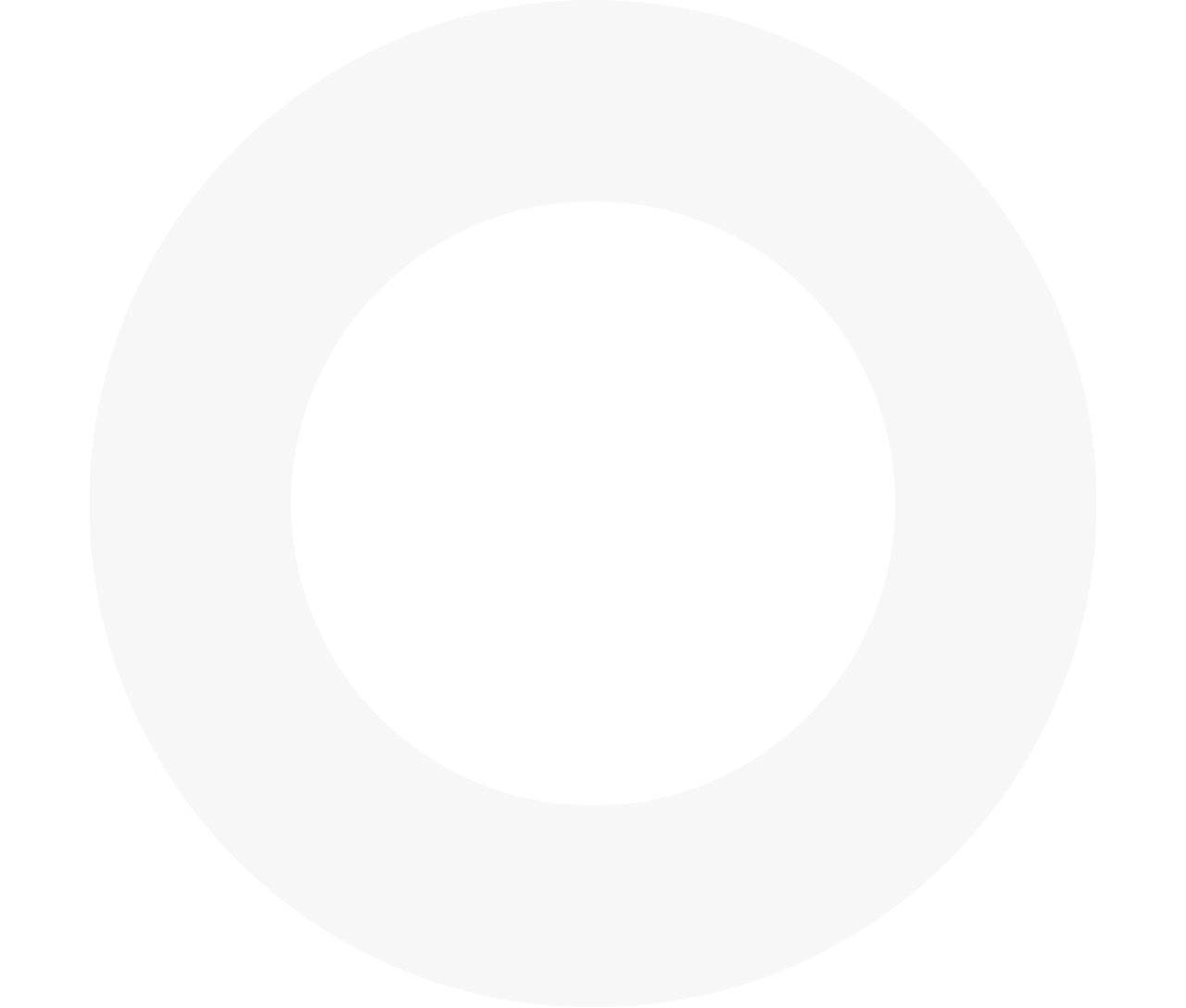 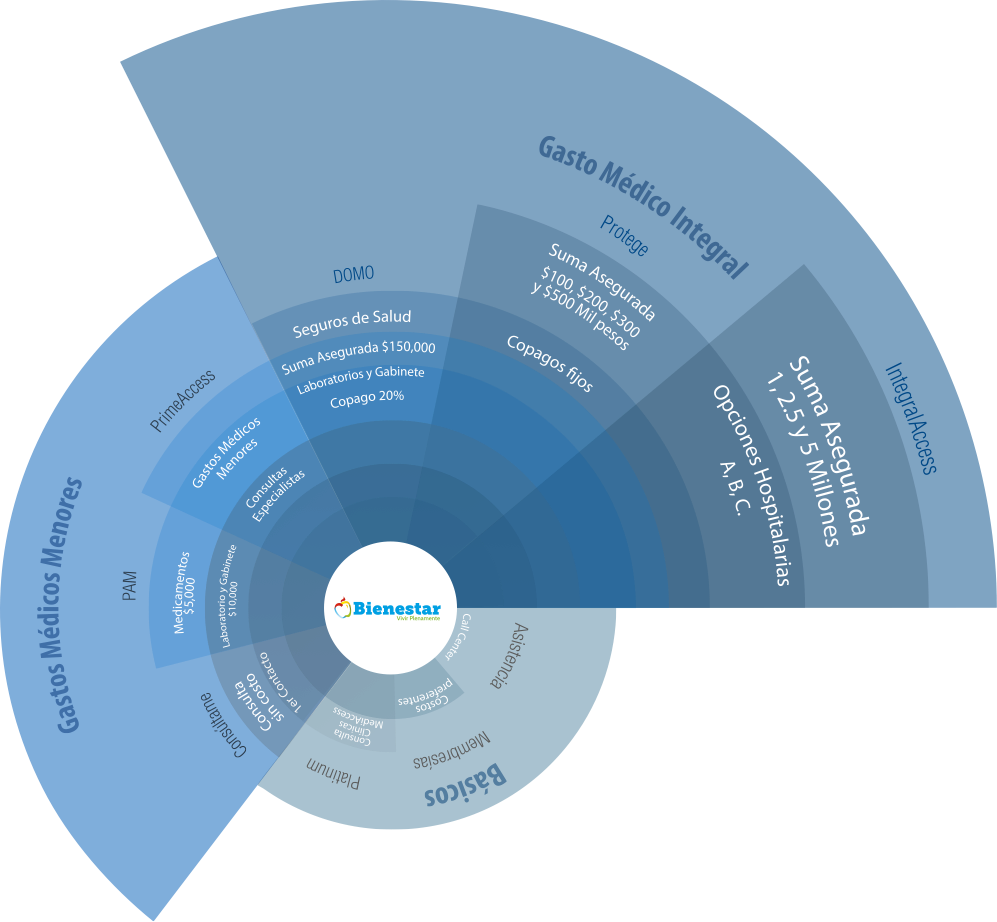 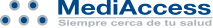 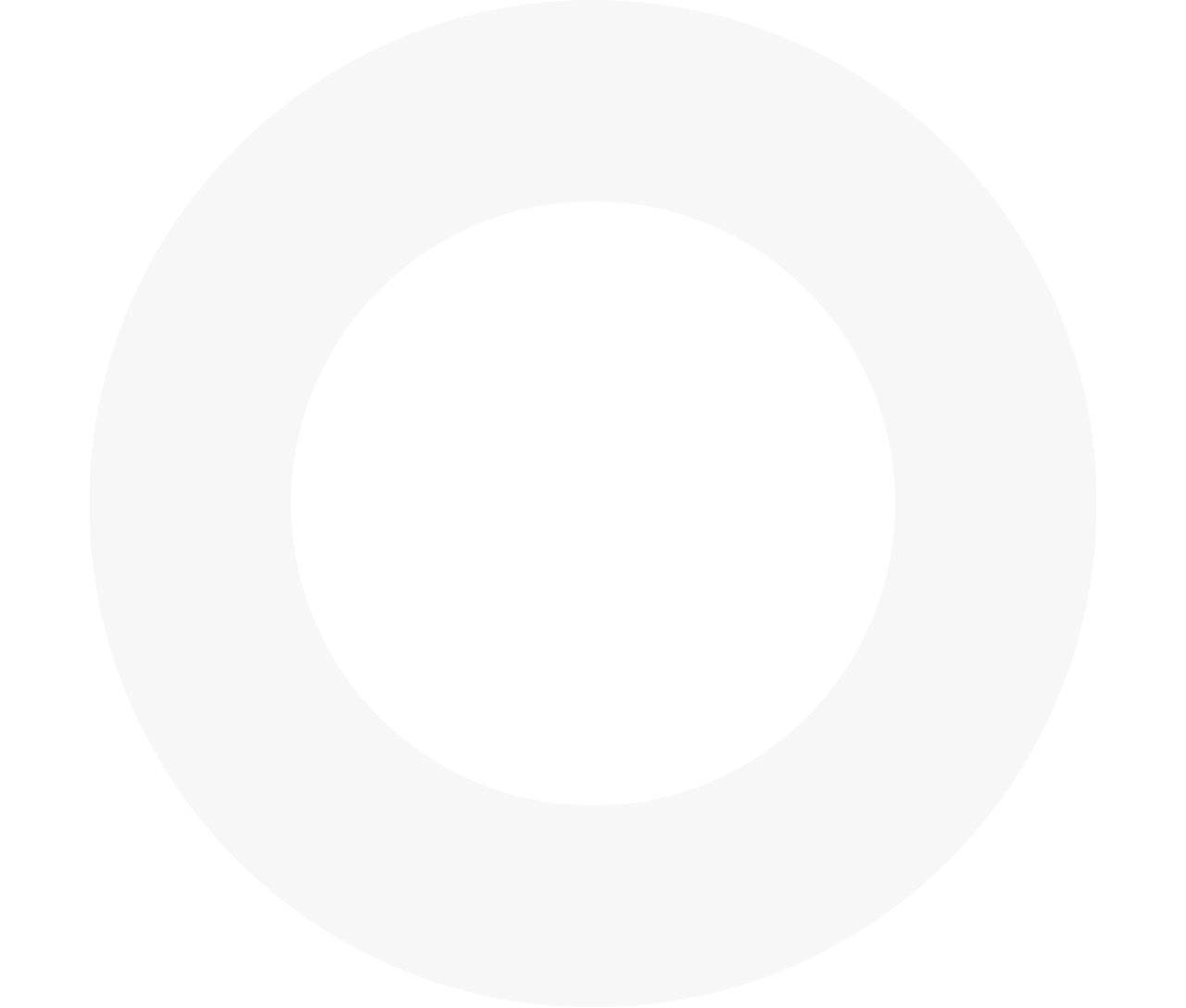 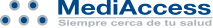 El detalle de:
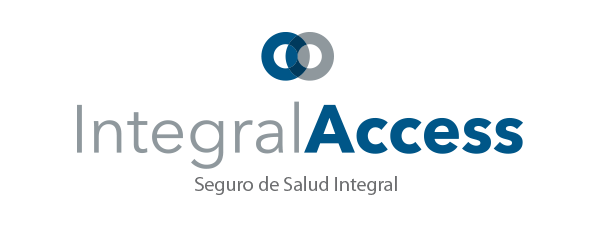 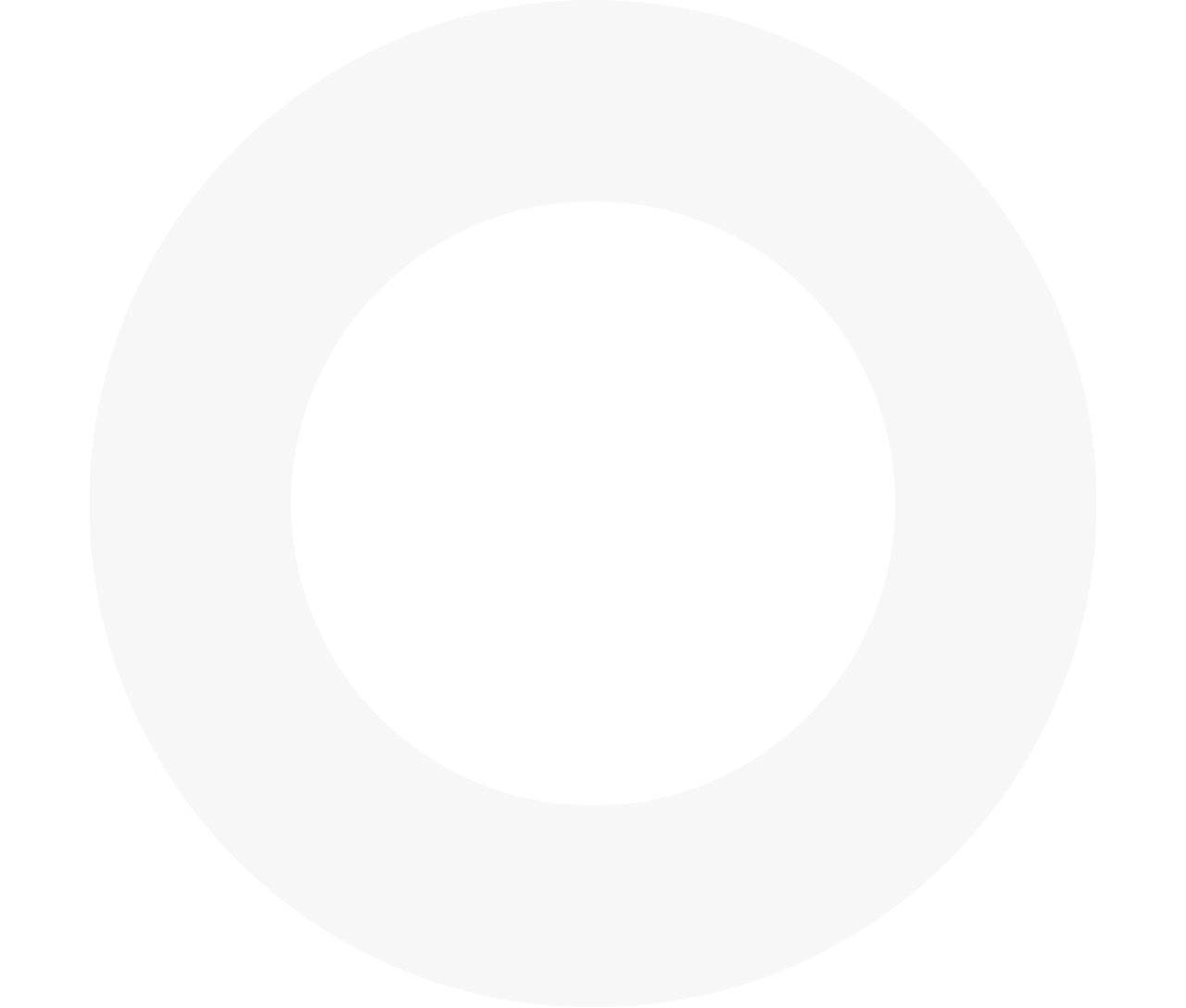 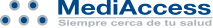 Introducción
IntegralAccess se deduce como un Seguro de Salud Integral que engloba necesidades de: 

Medicina Preventiva
Cobertura Médica Hospitalaria
Emergencia en el extranjero
Maternidad
Flexibilidad en la elección de red hospitalaria
Coberturas no hospitalarias con flexibilidad en la definición de Copagos
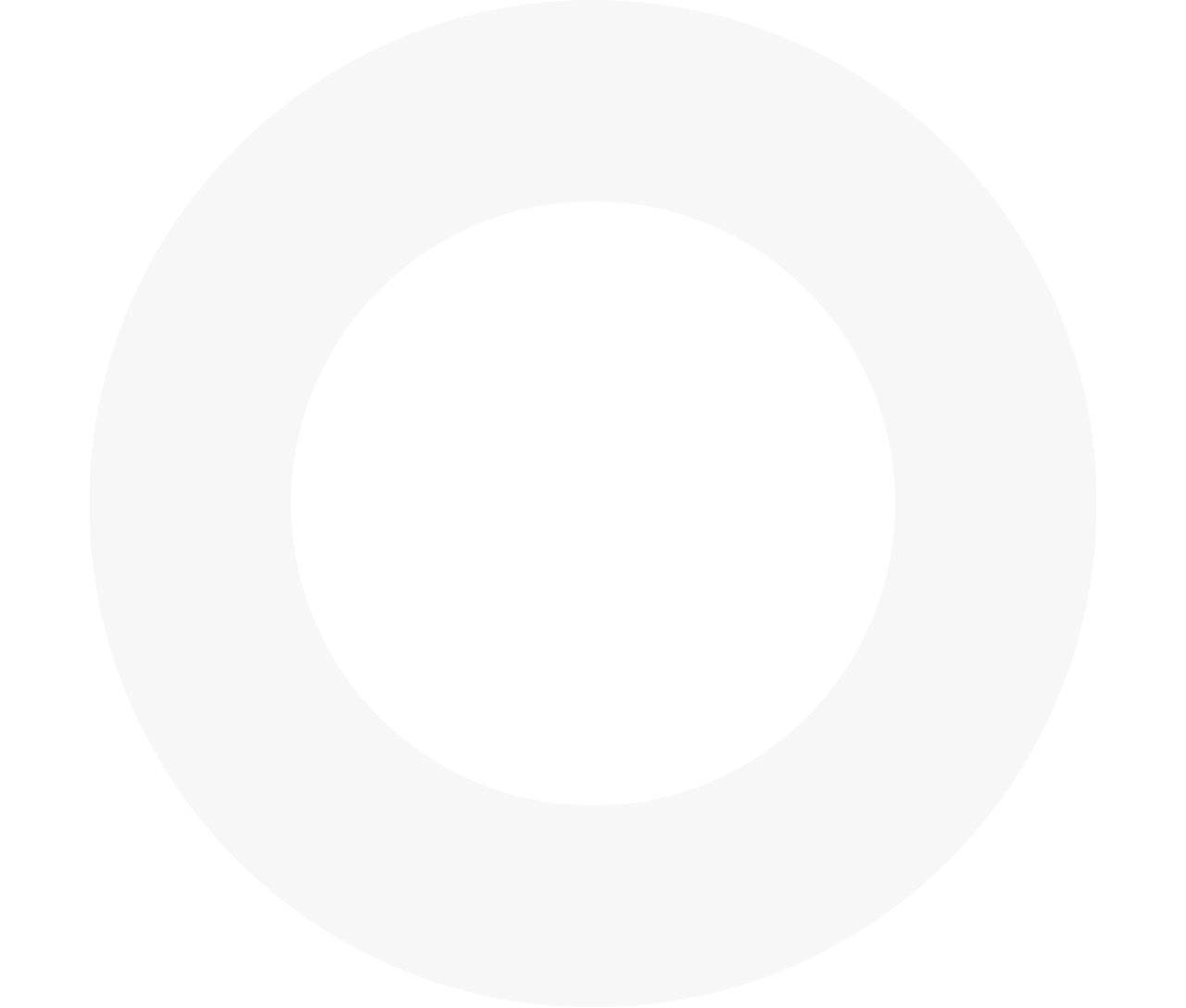 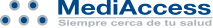 IntegralAccess cuenta con tres planes en función a la red hospitalaria:

Oro (nivel AAA): todos los hospitales en convenio con MediAccess

Plata (nivel AA):  hospitales nivel medio en convenio con MediAccess

Bronce (nivel A): hospitales de bajo costo en convenio con MediAccess
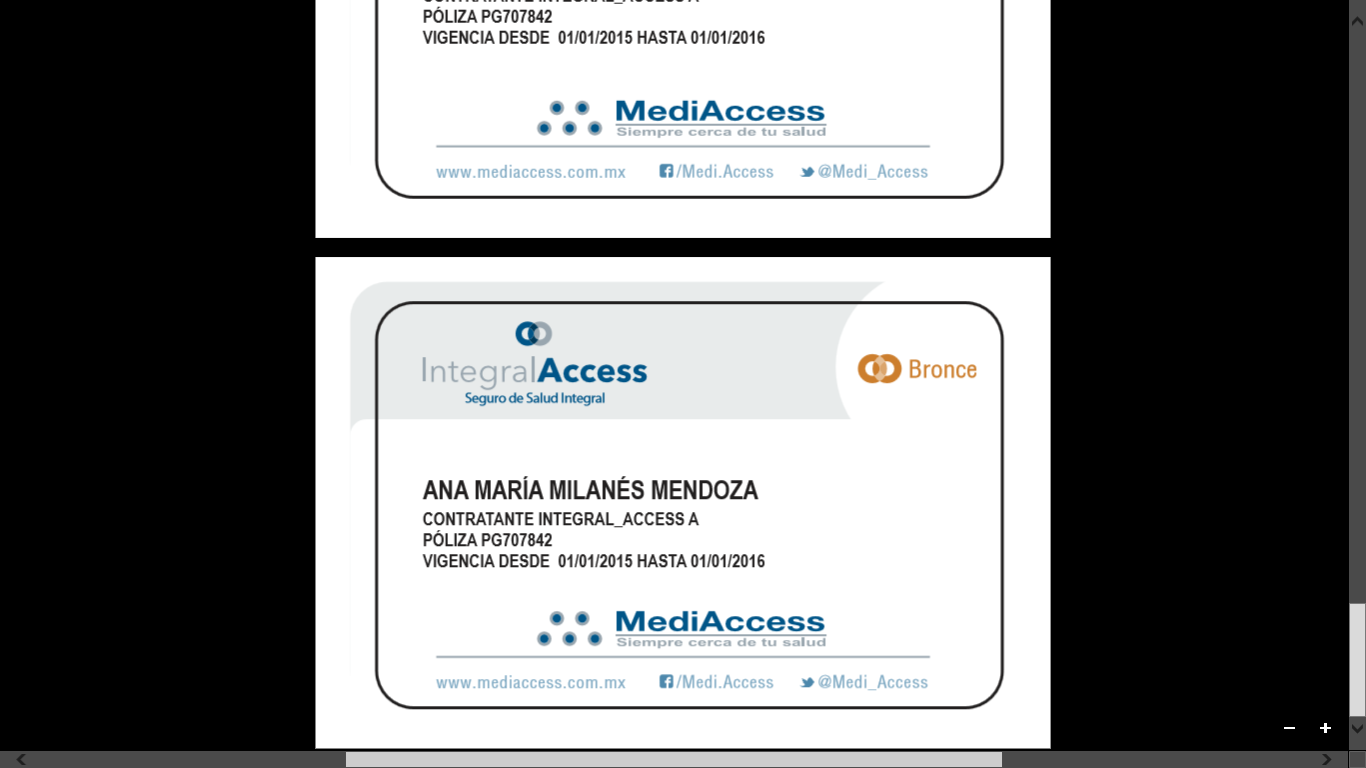 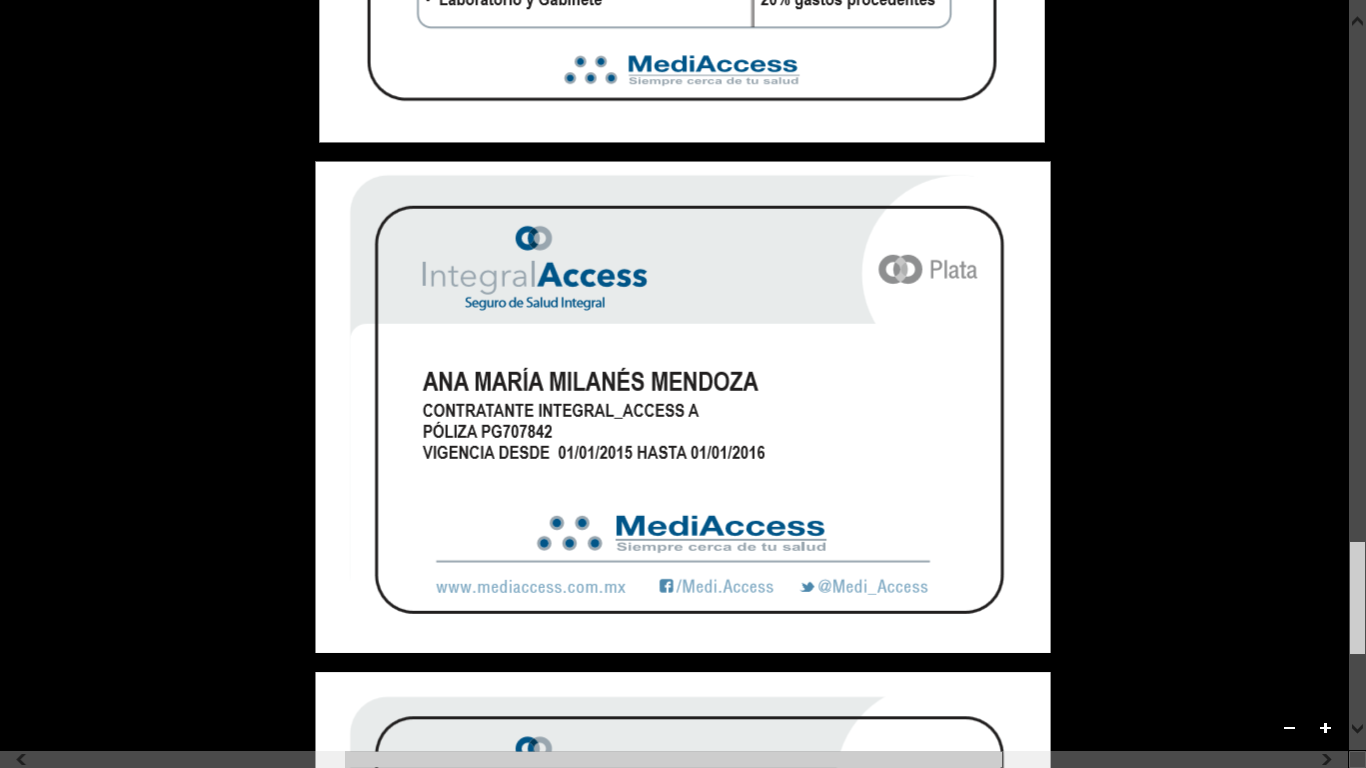 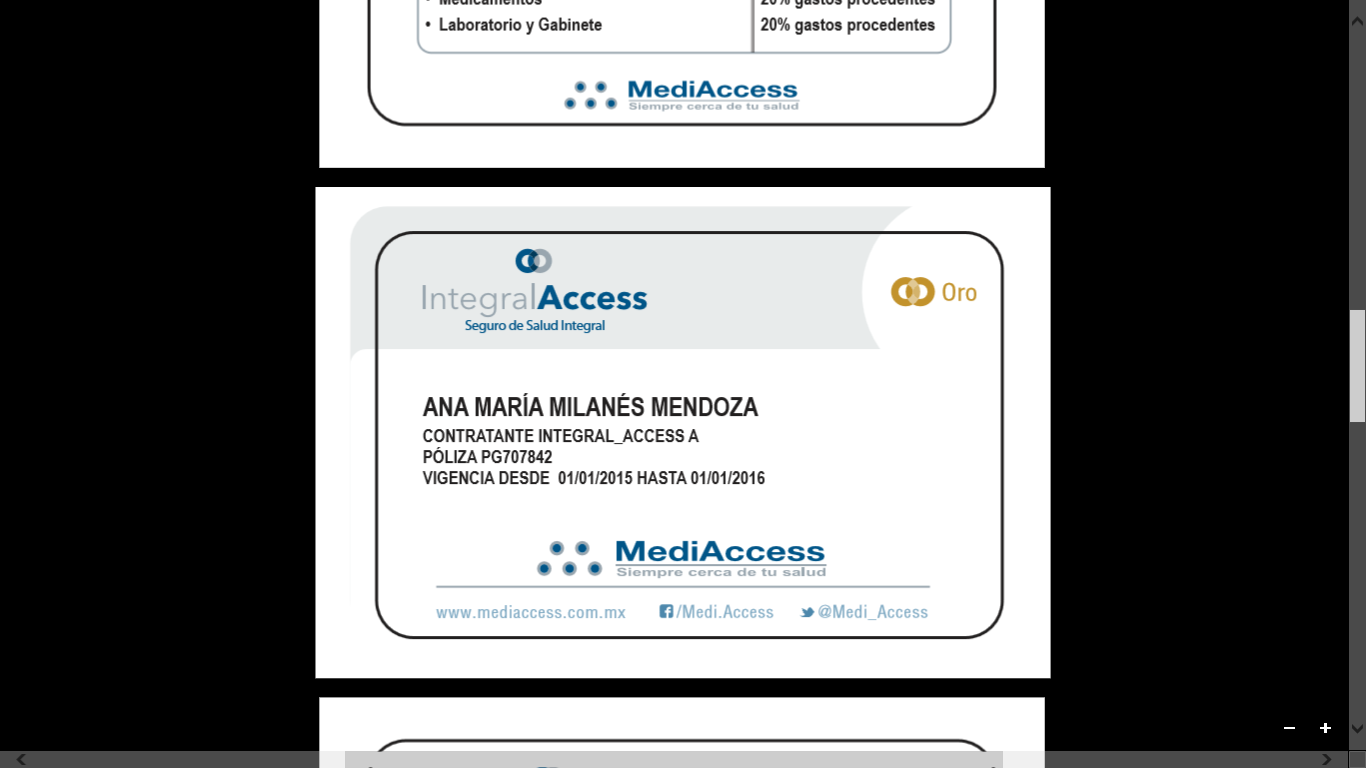 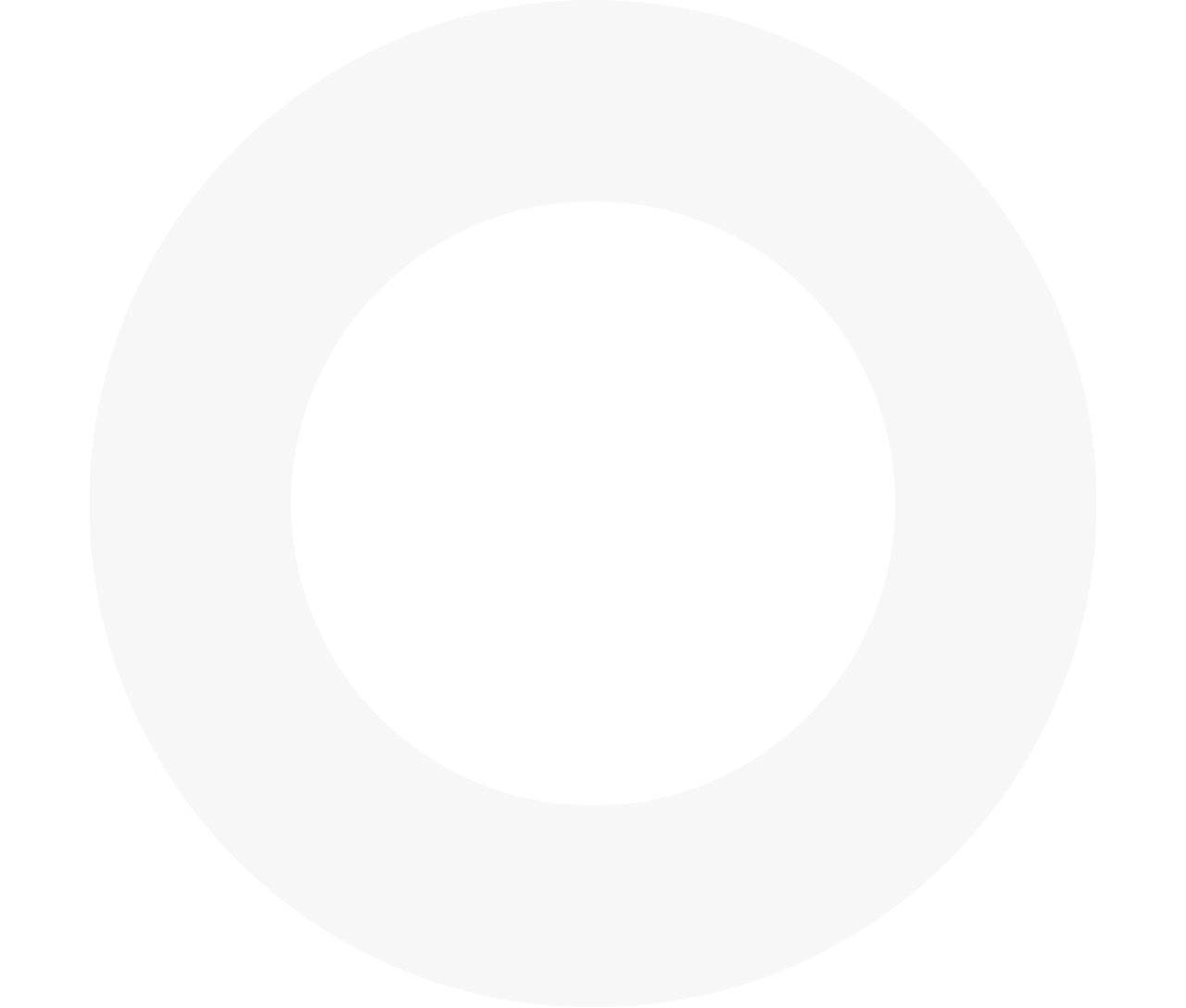 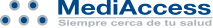 Las sumas aseguradas son las siguientes:
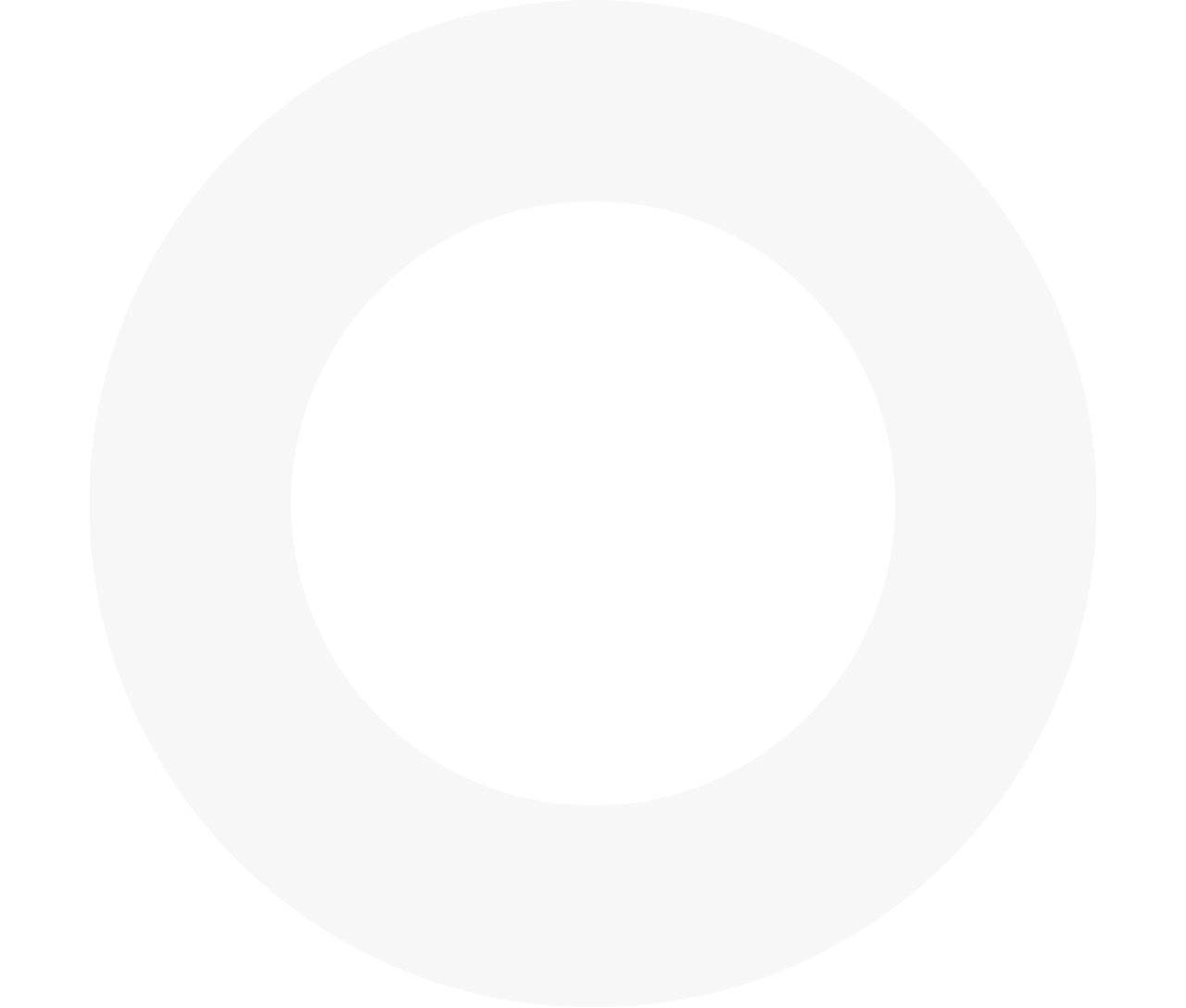 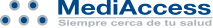 Asociado al nivel hospitalario se define el Copago a cubrir.
* Apoyos a diagnósticos, Medicamentos, Prótesis y Endoprótesis Cámara hiperbárica.
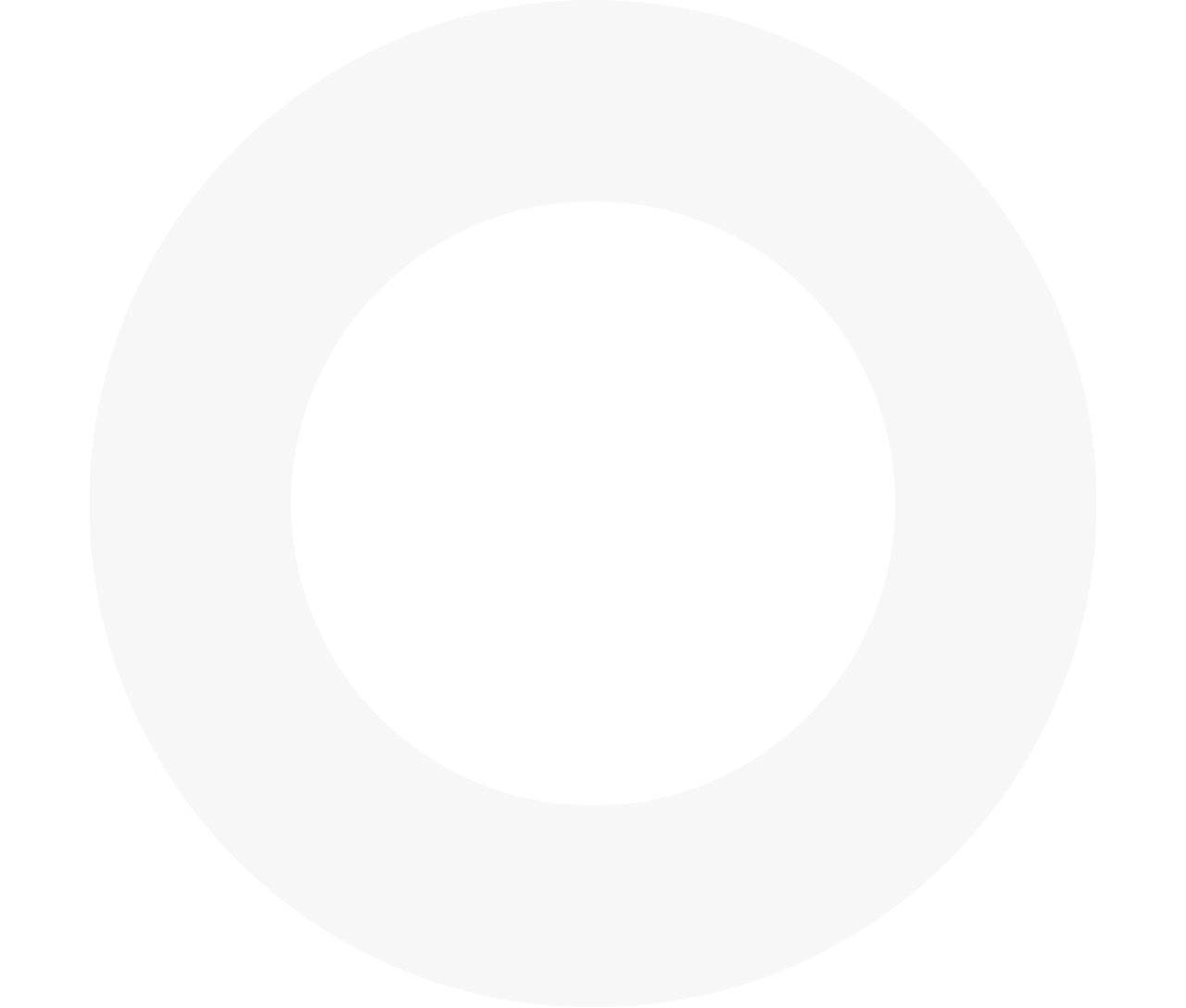 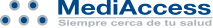 Solicitud y Cuestionario
Un beneficio más de IntegralAccess lo encontramos en la solicitud, ya que nuestro contratante ya no necesita el examen médico, la selección se realiza a través de un Cuestionario que se le entrega con la antes mencionada.
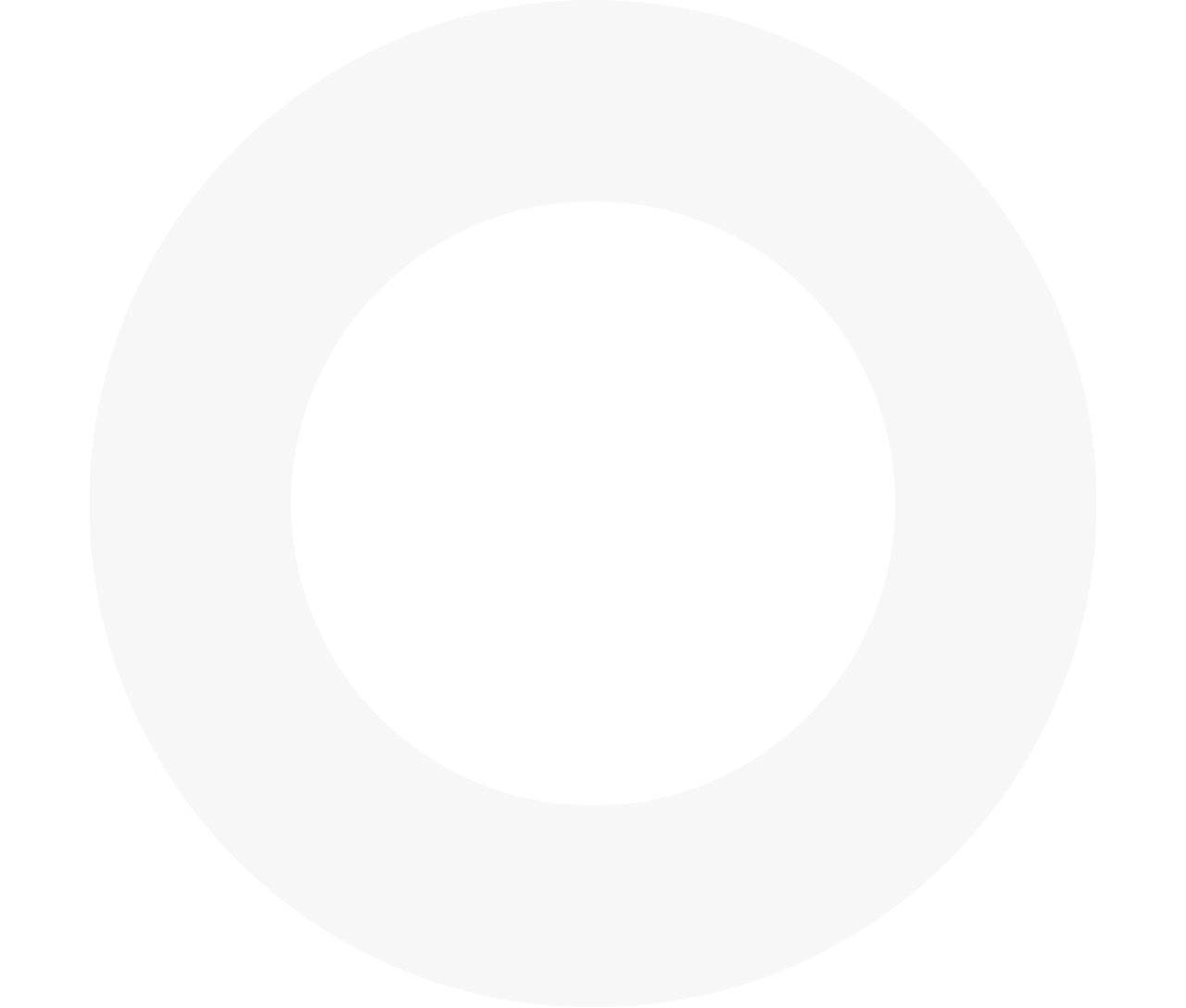 Solicitud
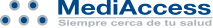 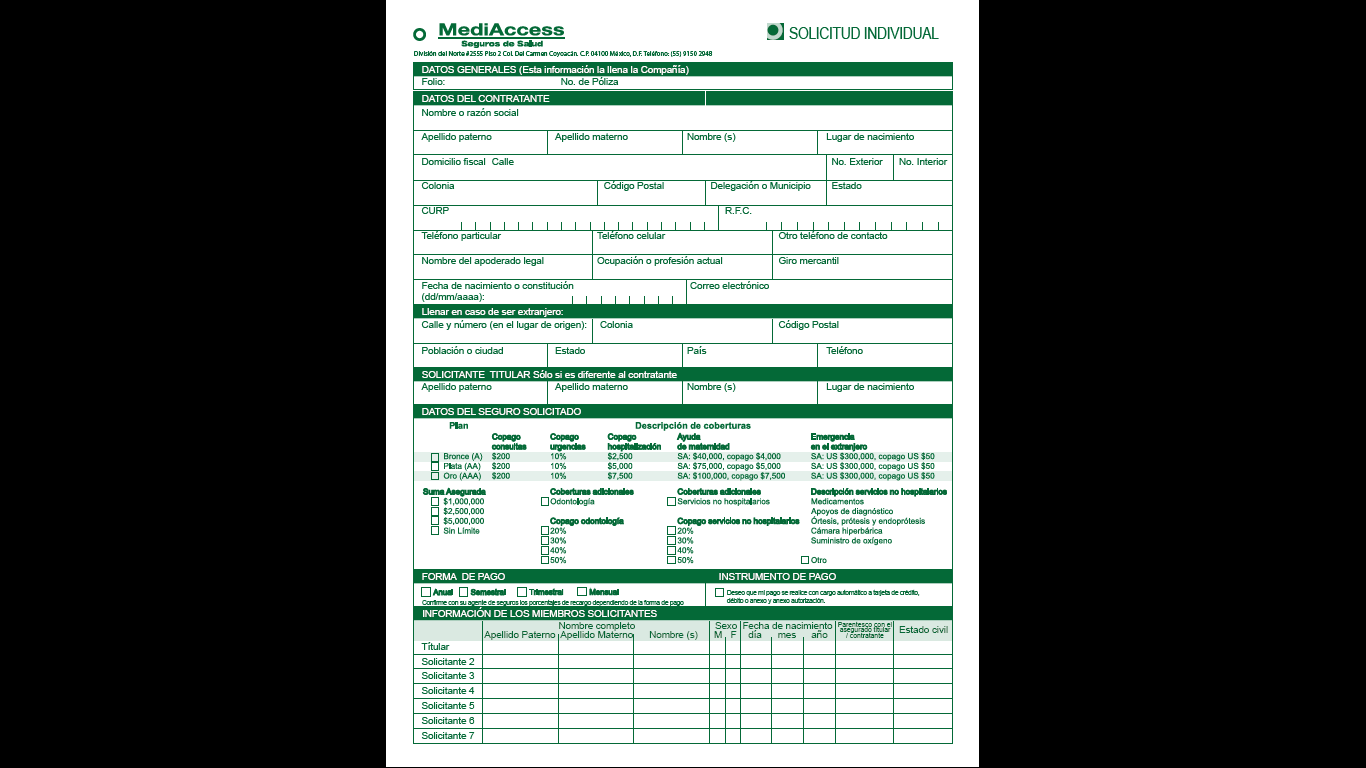 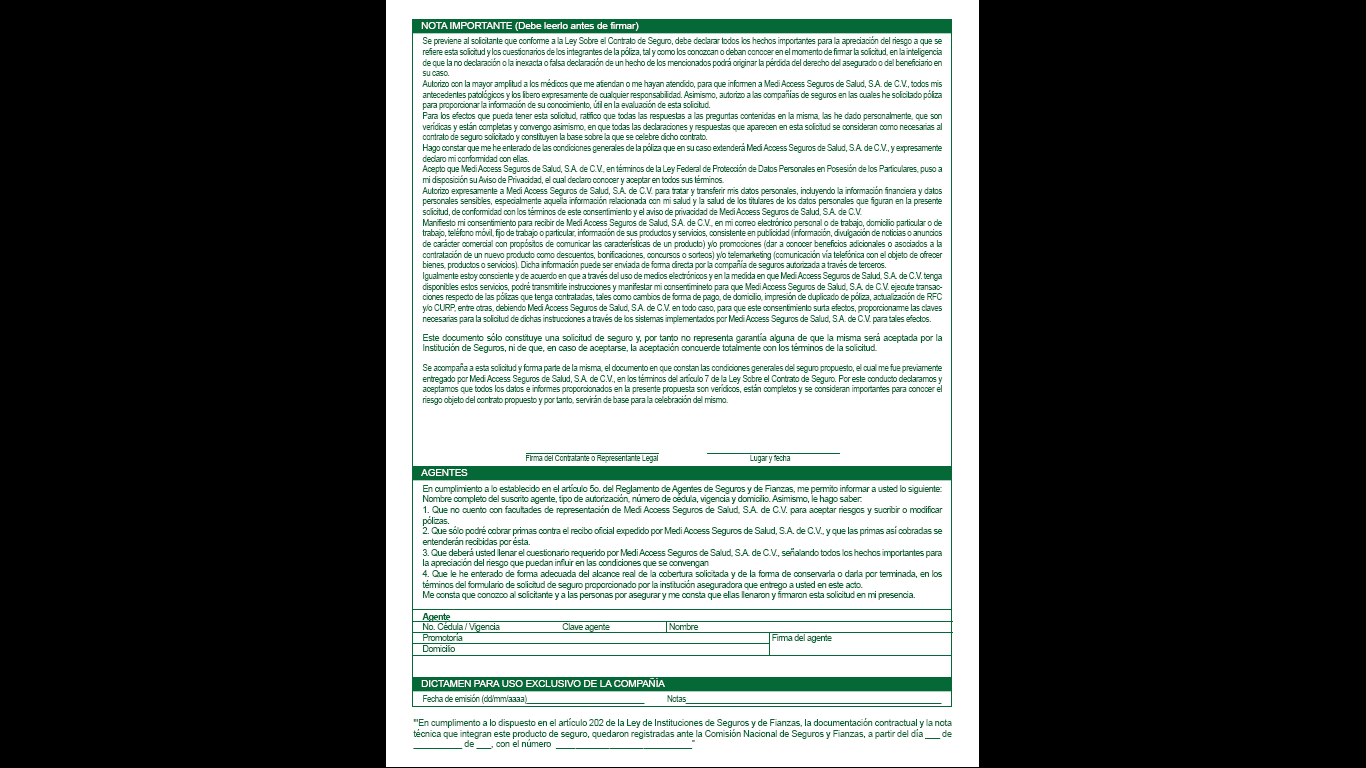 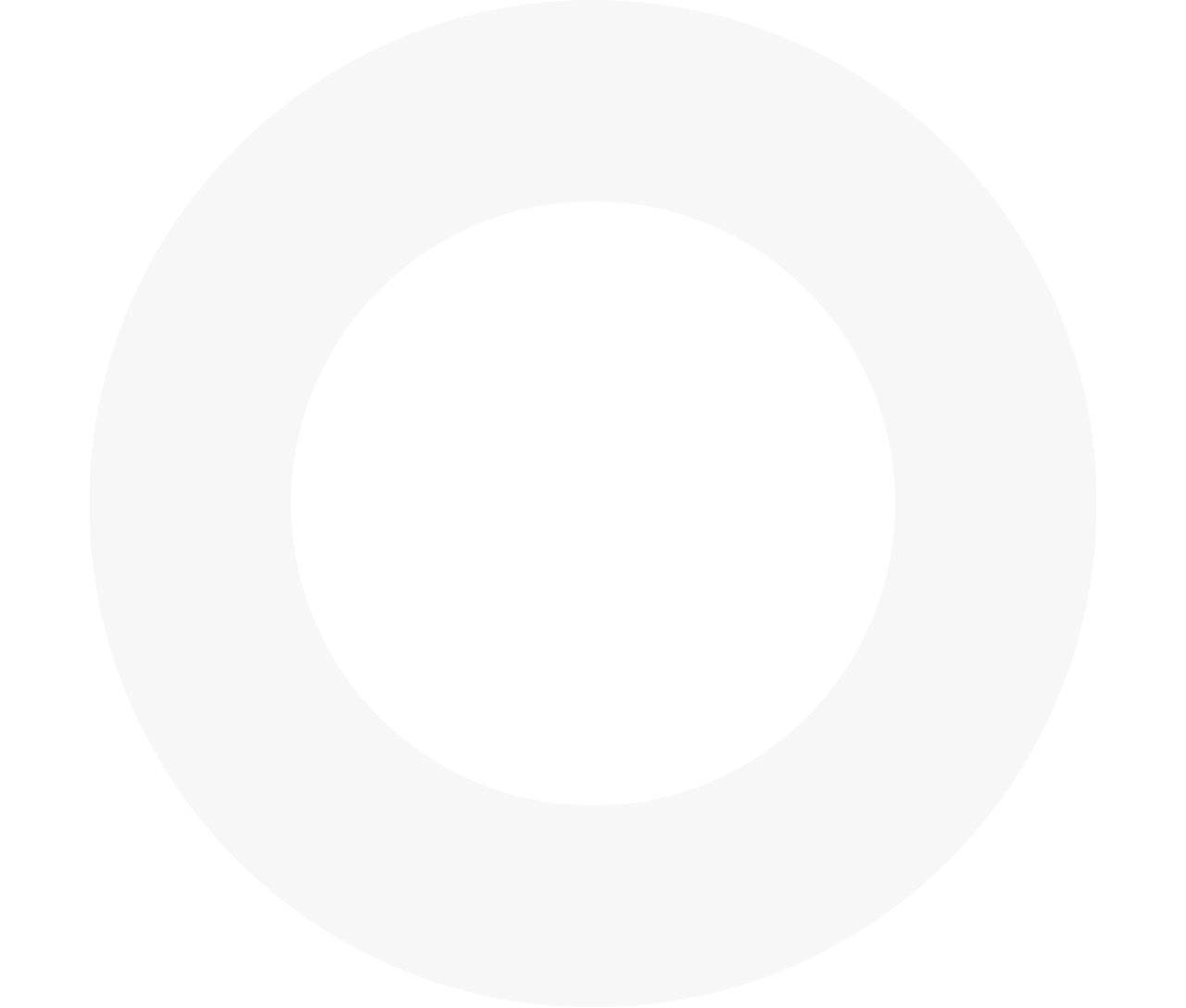 Cuestionario
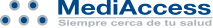 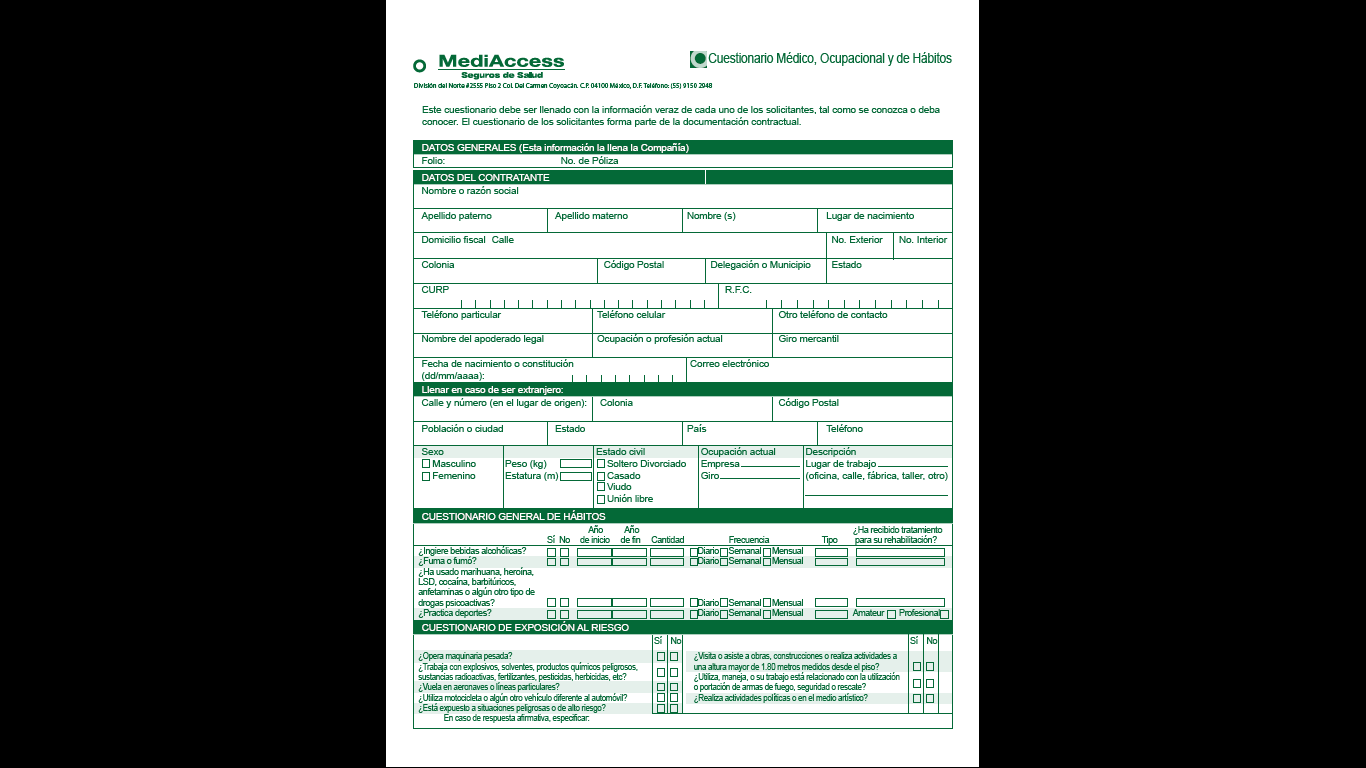 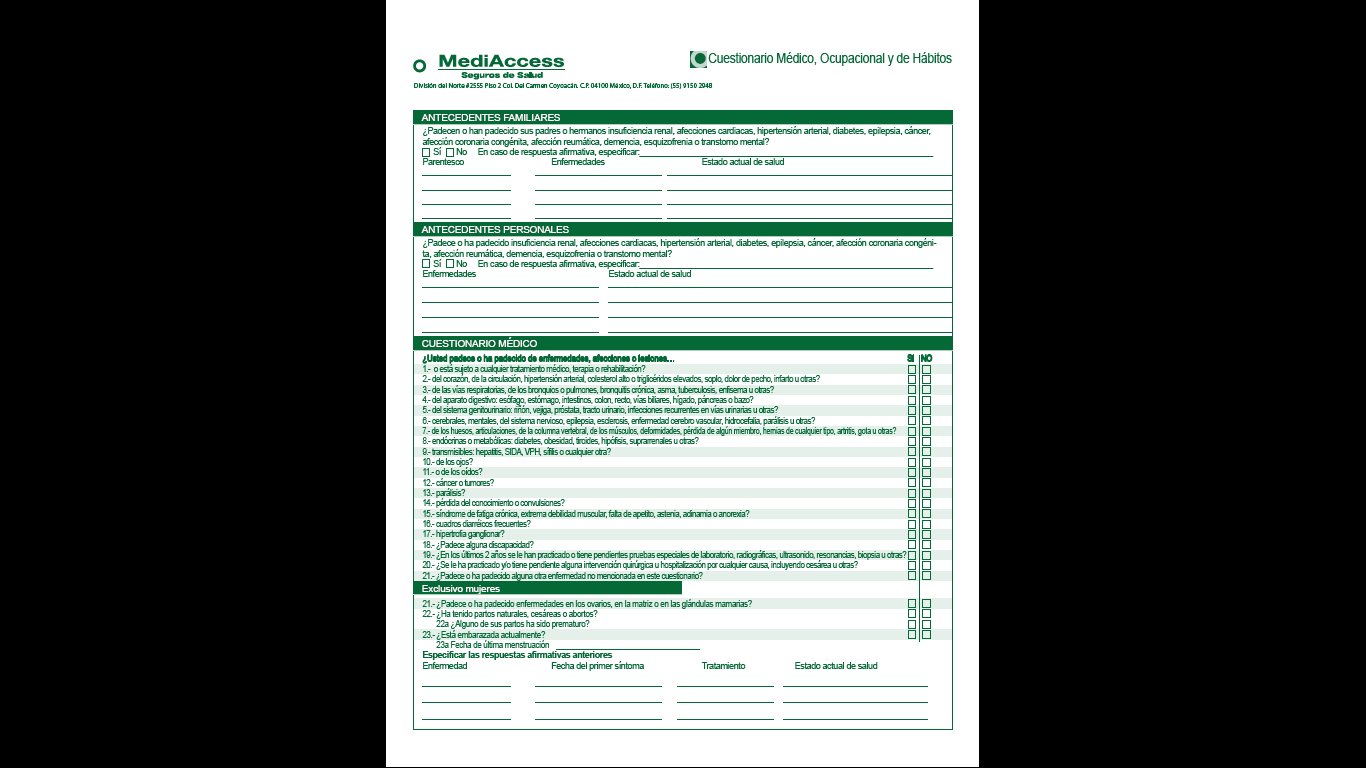 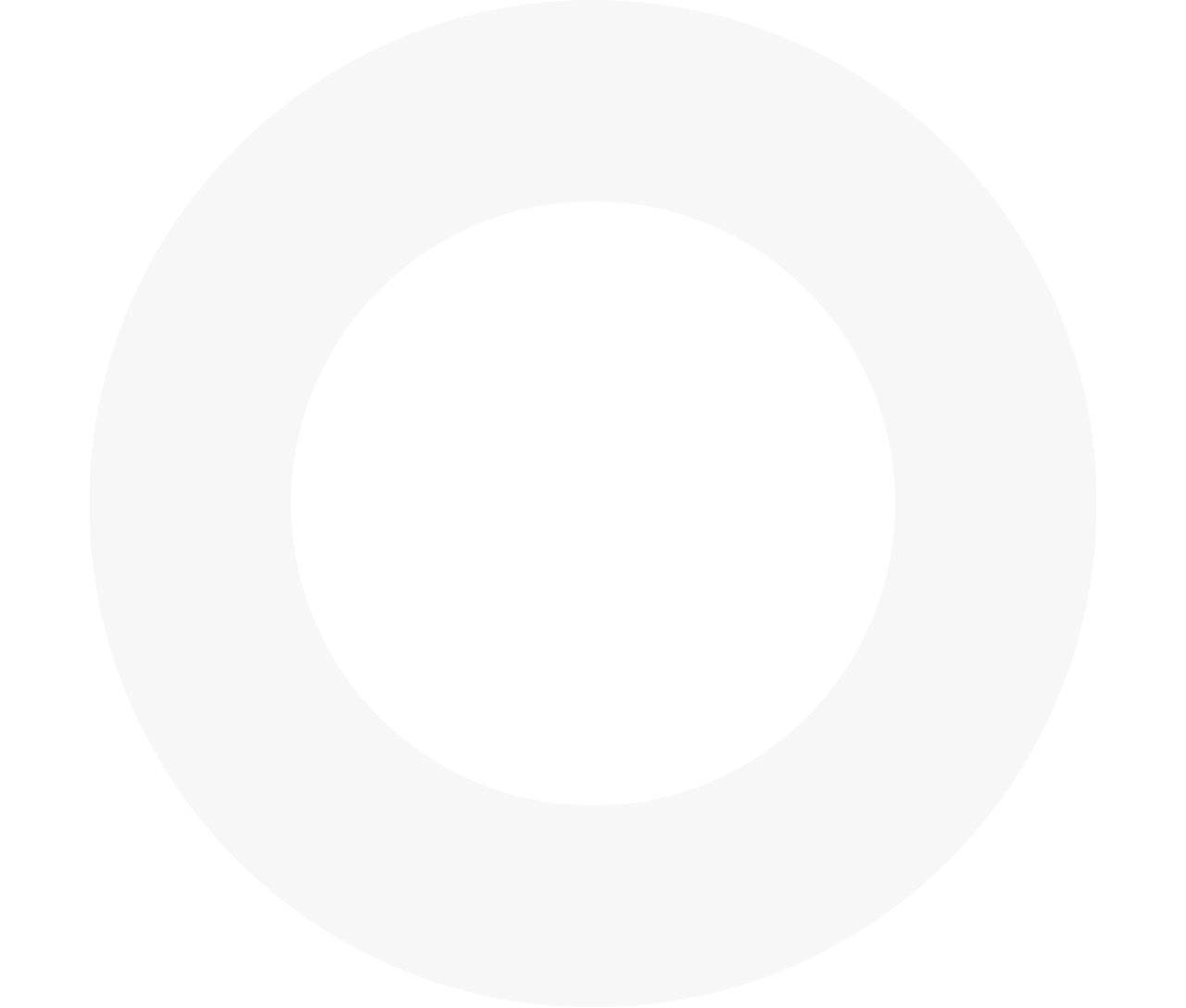 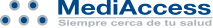 Imagen, material de 
comunicación y 
entregables
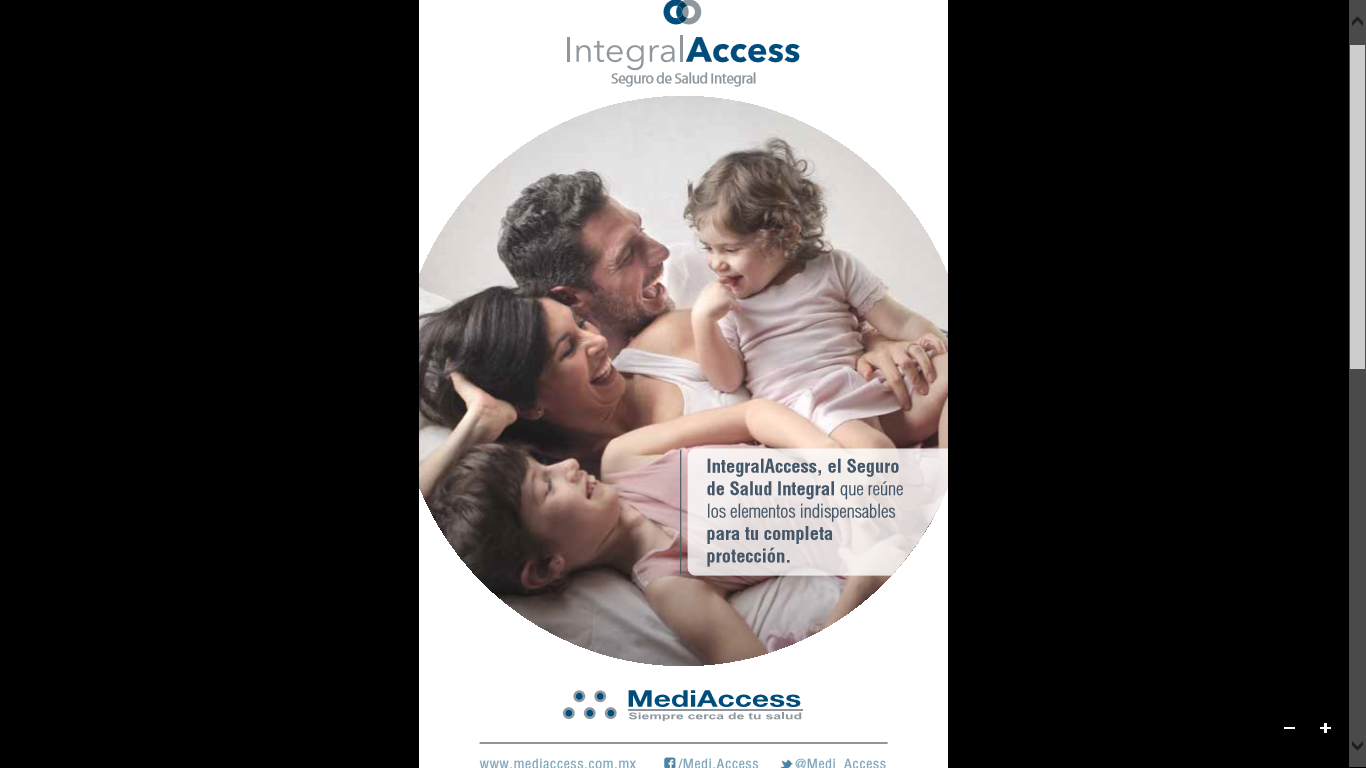 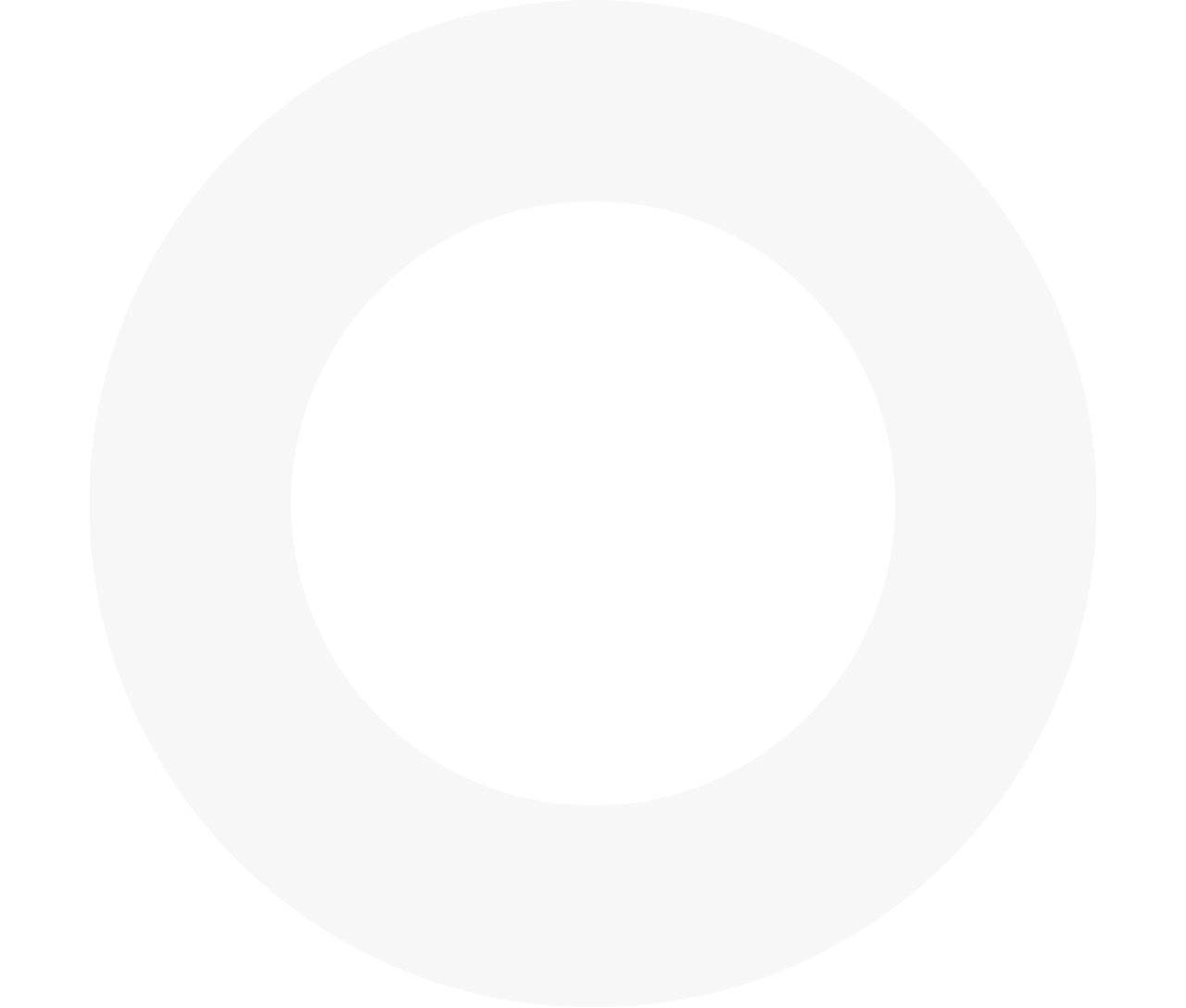 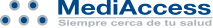 Contenedor, credenciales , imán, Folleto de Explicativo, Cd de Condiciones Generales.
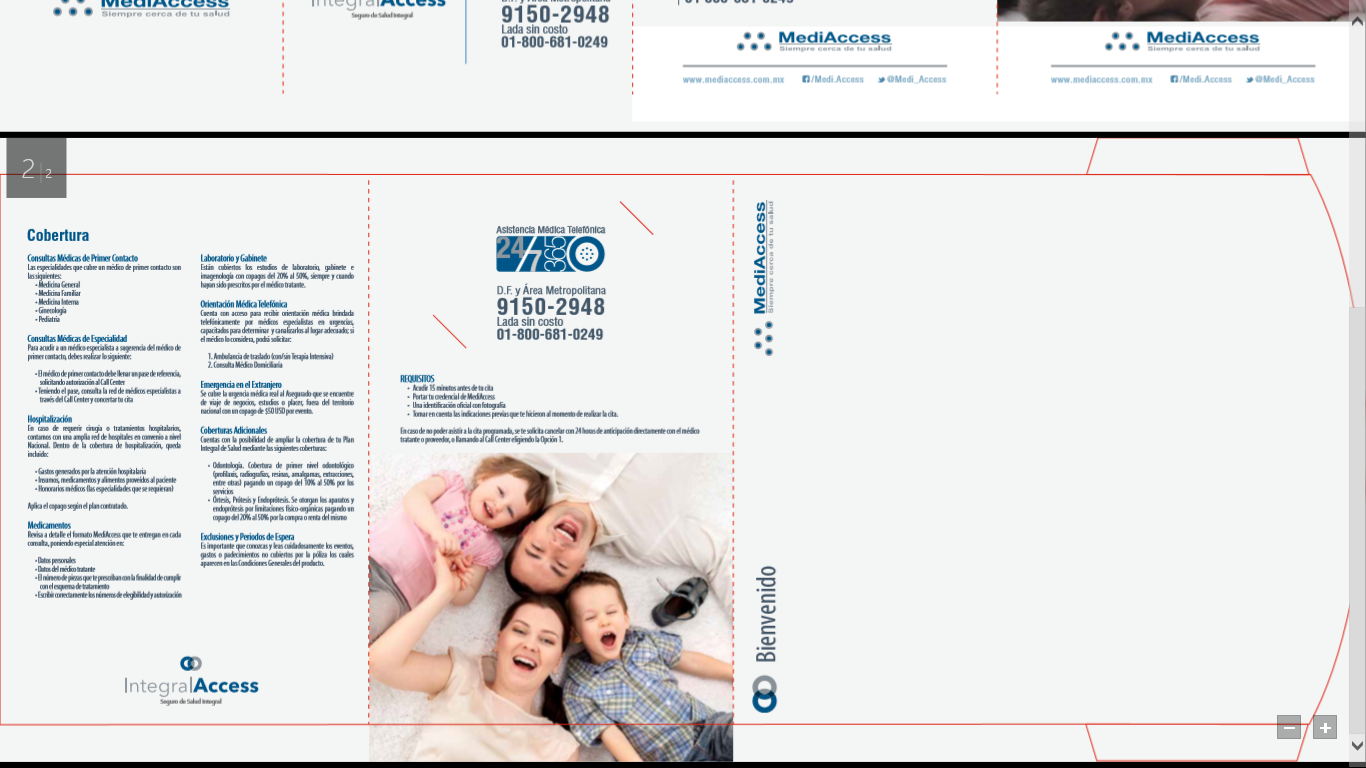 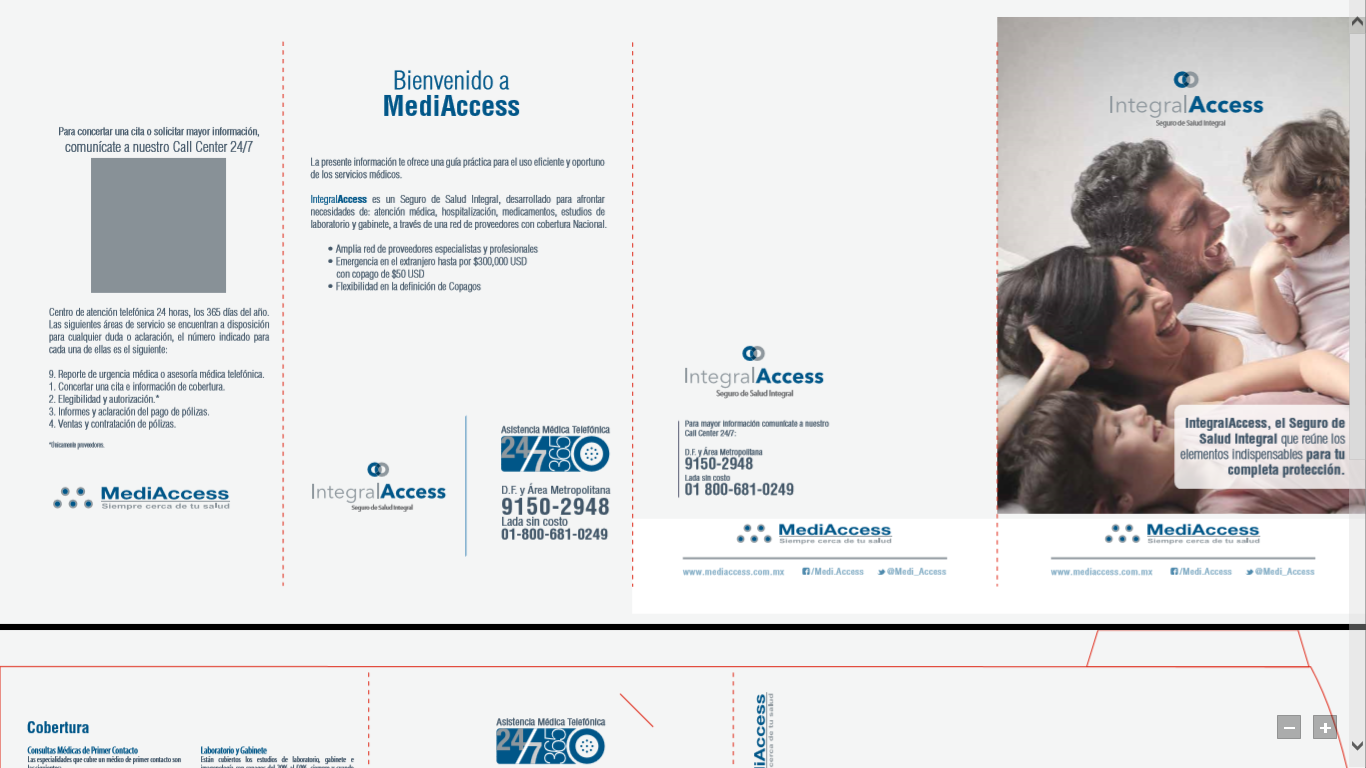 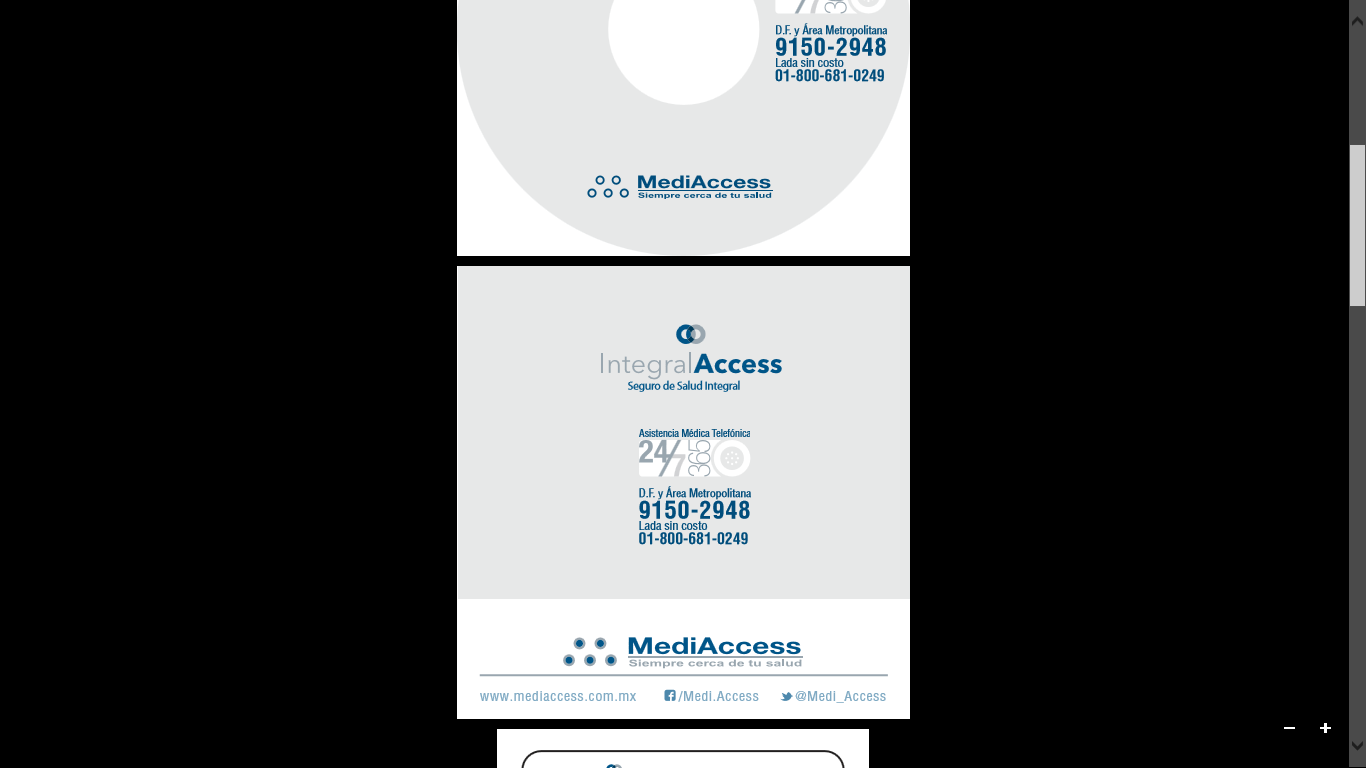 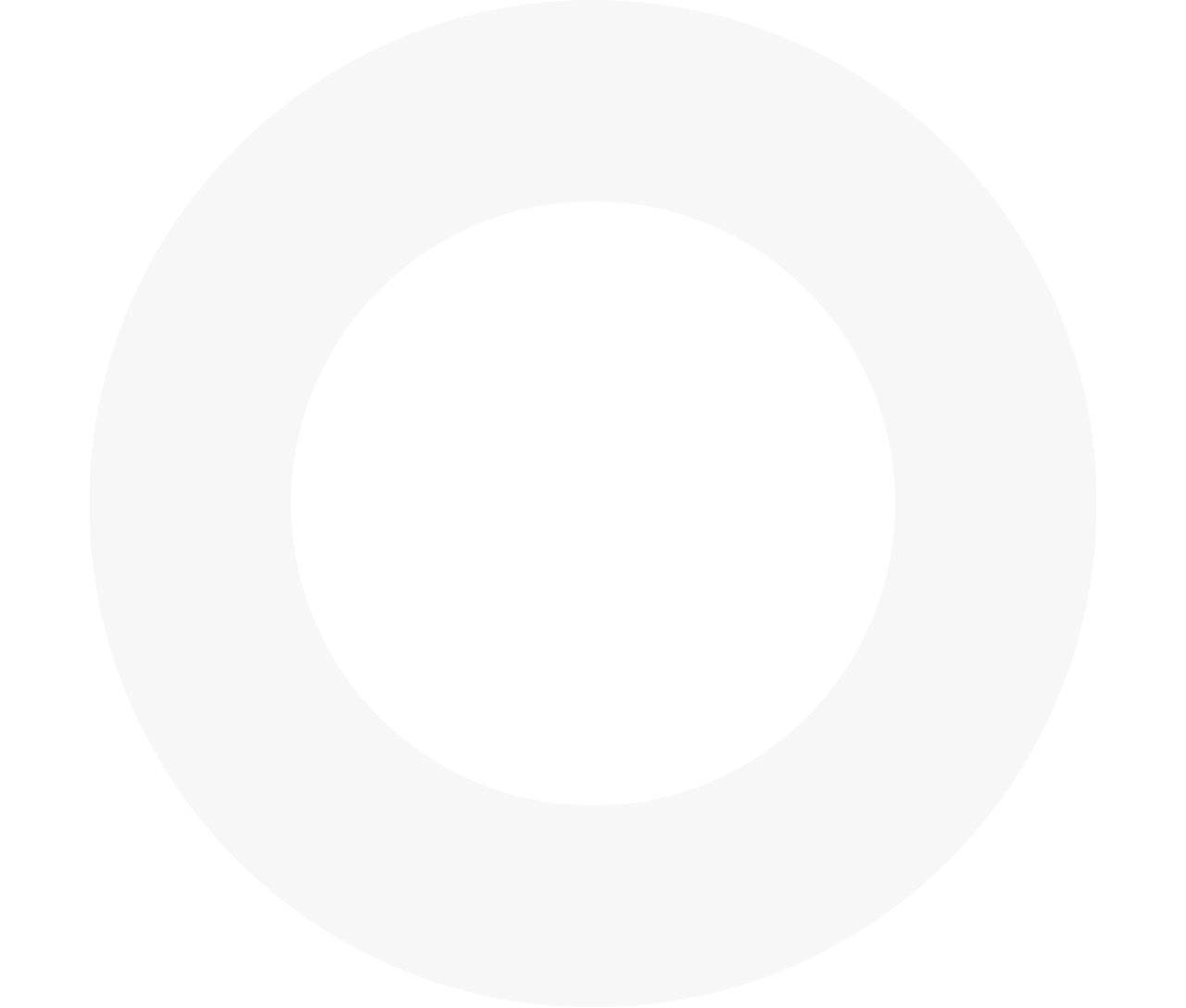 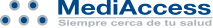 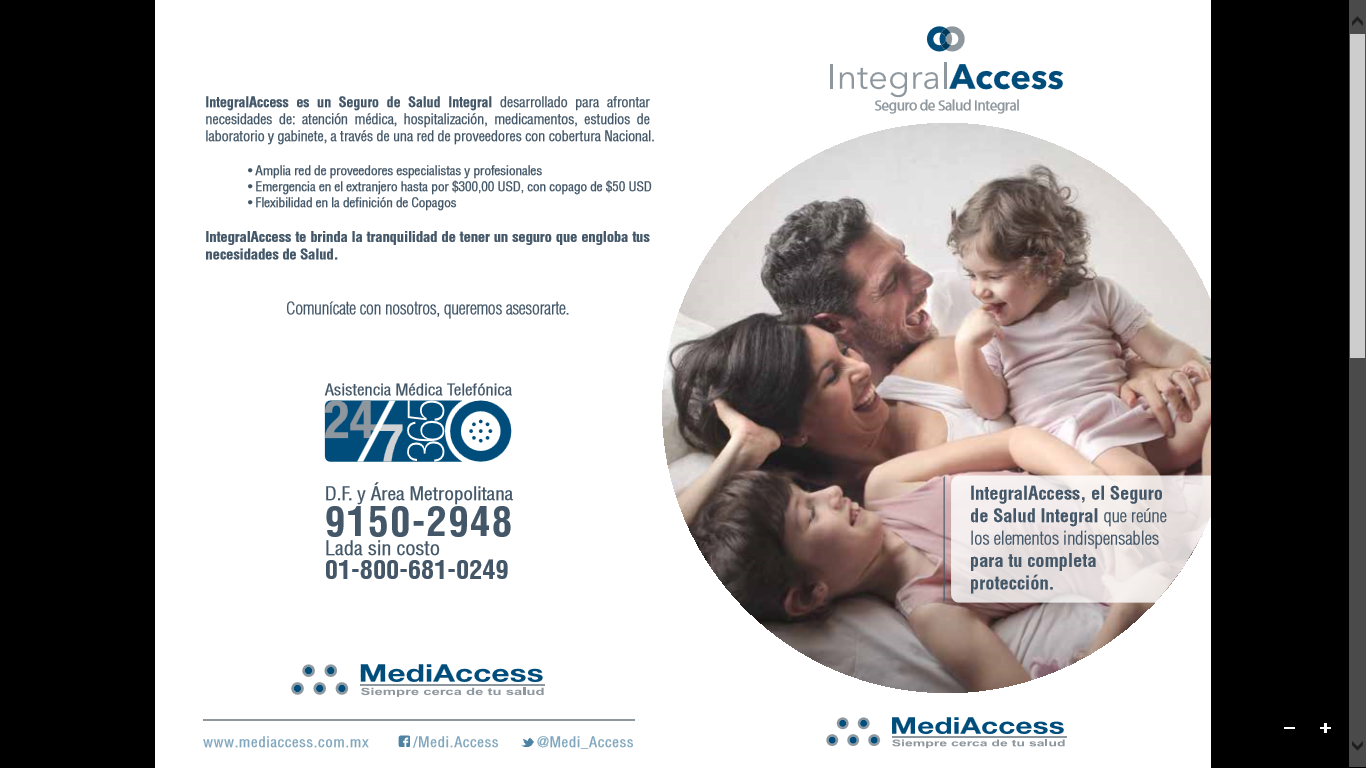 Díptico
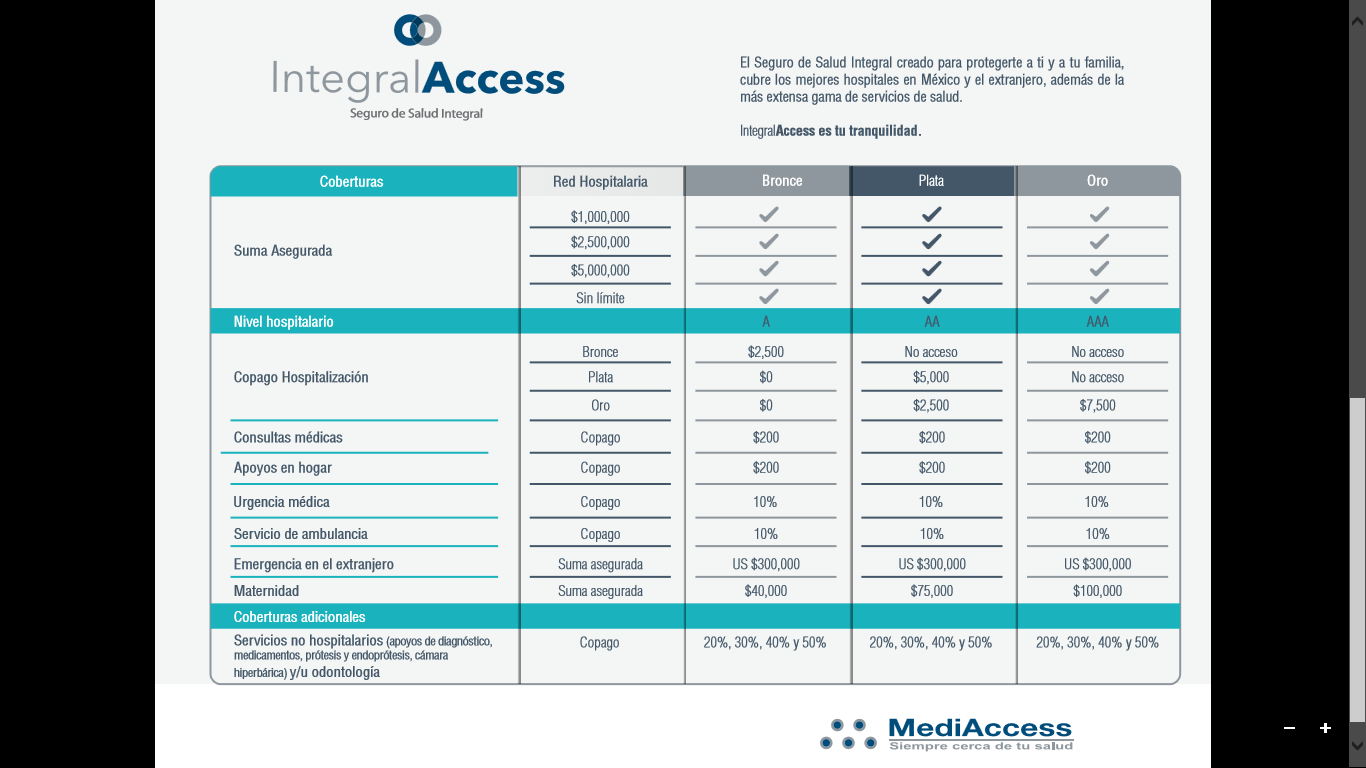 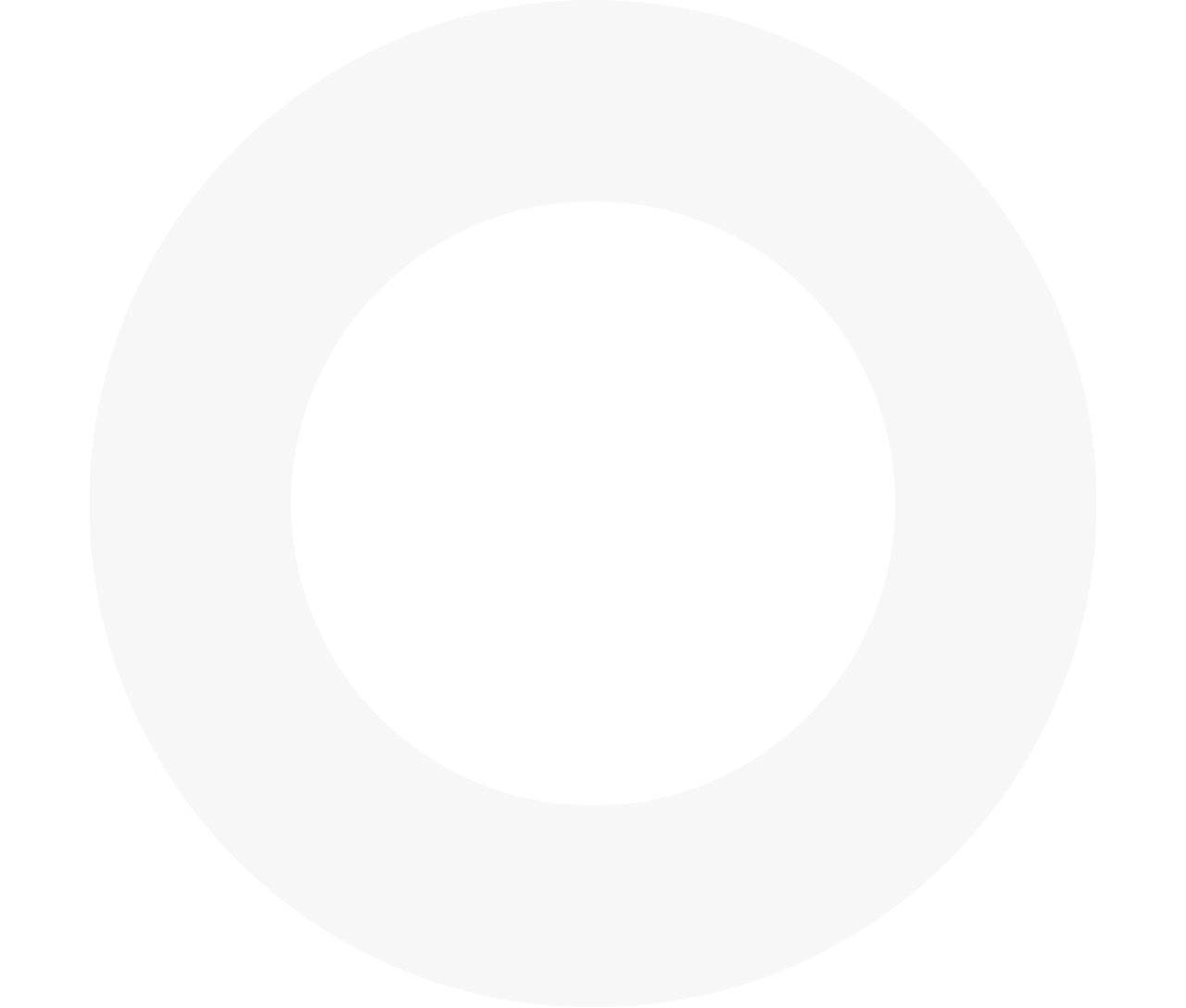 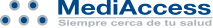 El detalle de:
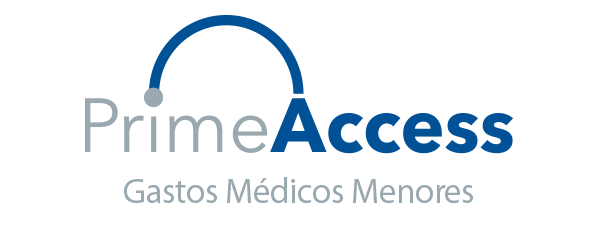 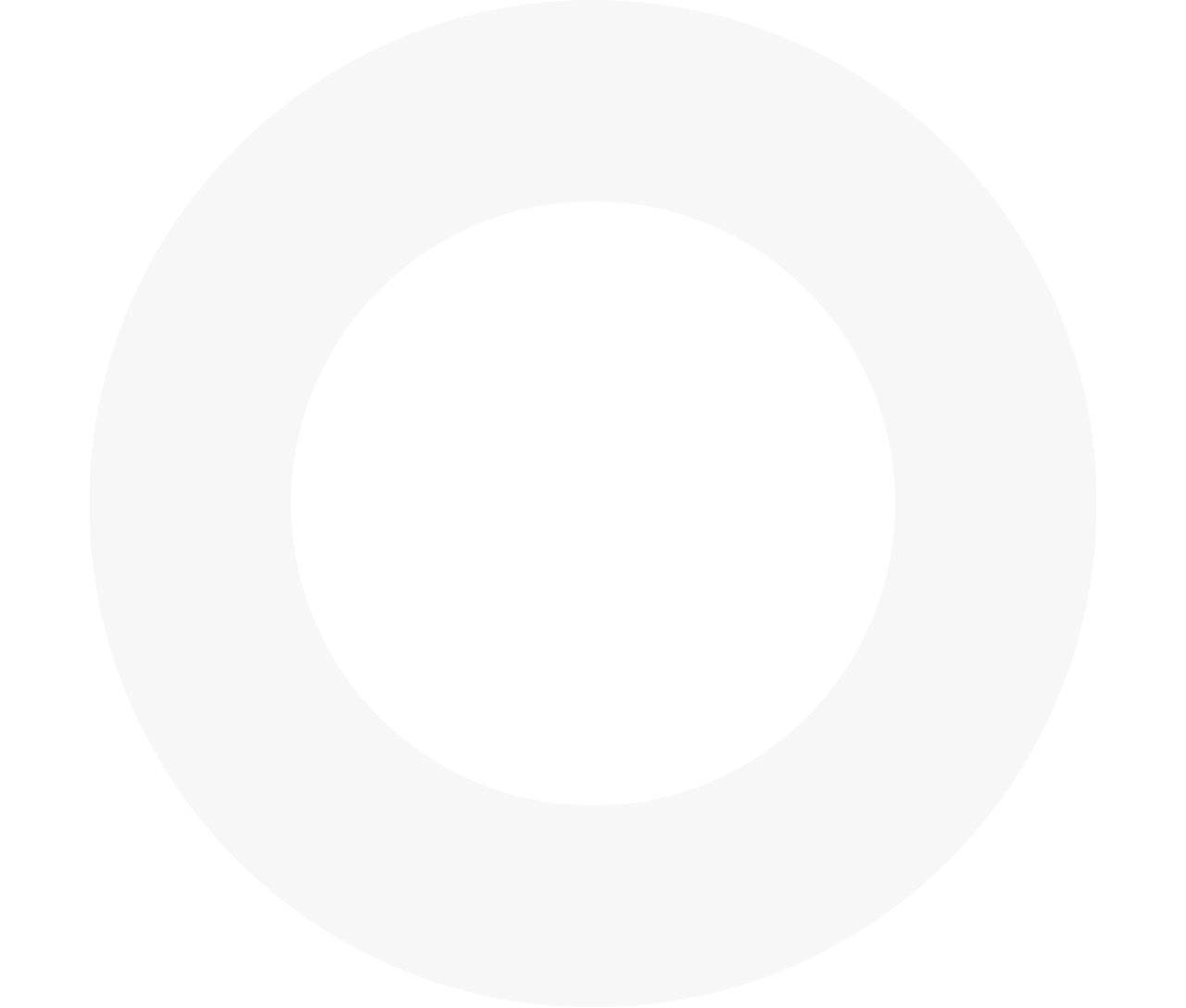 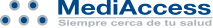 Introducción
PrimeAccess es un Seguro Colectivo de Gastos Médicos Menores que cubre:

Consultas Médicas de Primer Contacto (Médico General, Médico Familiar, Medicina Interna, Ginecología y Pediatría)
Consultas Médicas de Especialidad
Urgencia Ambulatoria
Medicamentos
Estudios de Laboratorio y Gabinete
Orientación Médica Telefónica
Odontología (cobertura adicional)
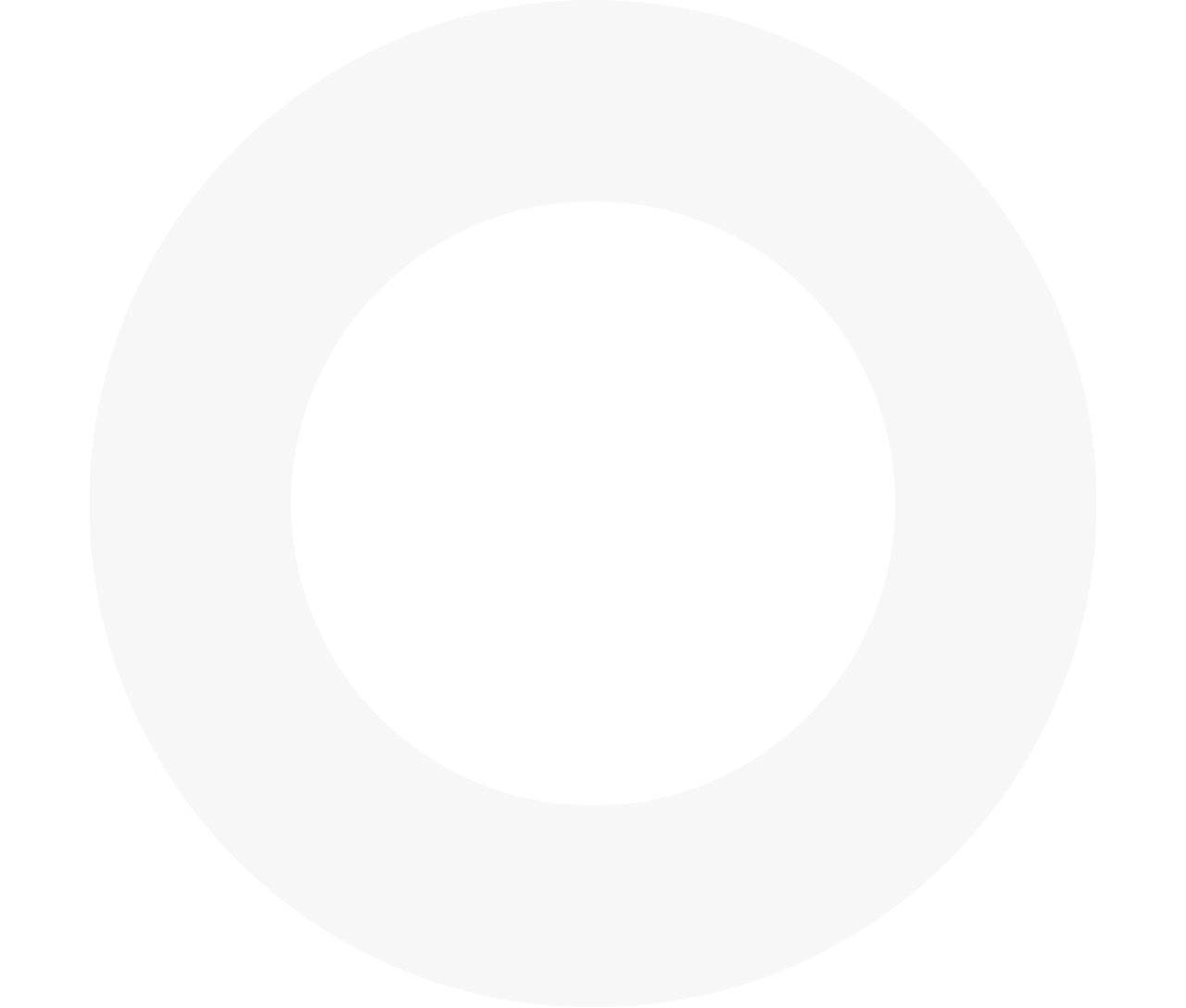 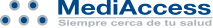 Coberturas y Copagos
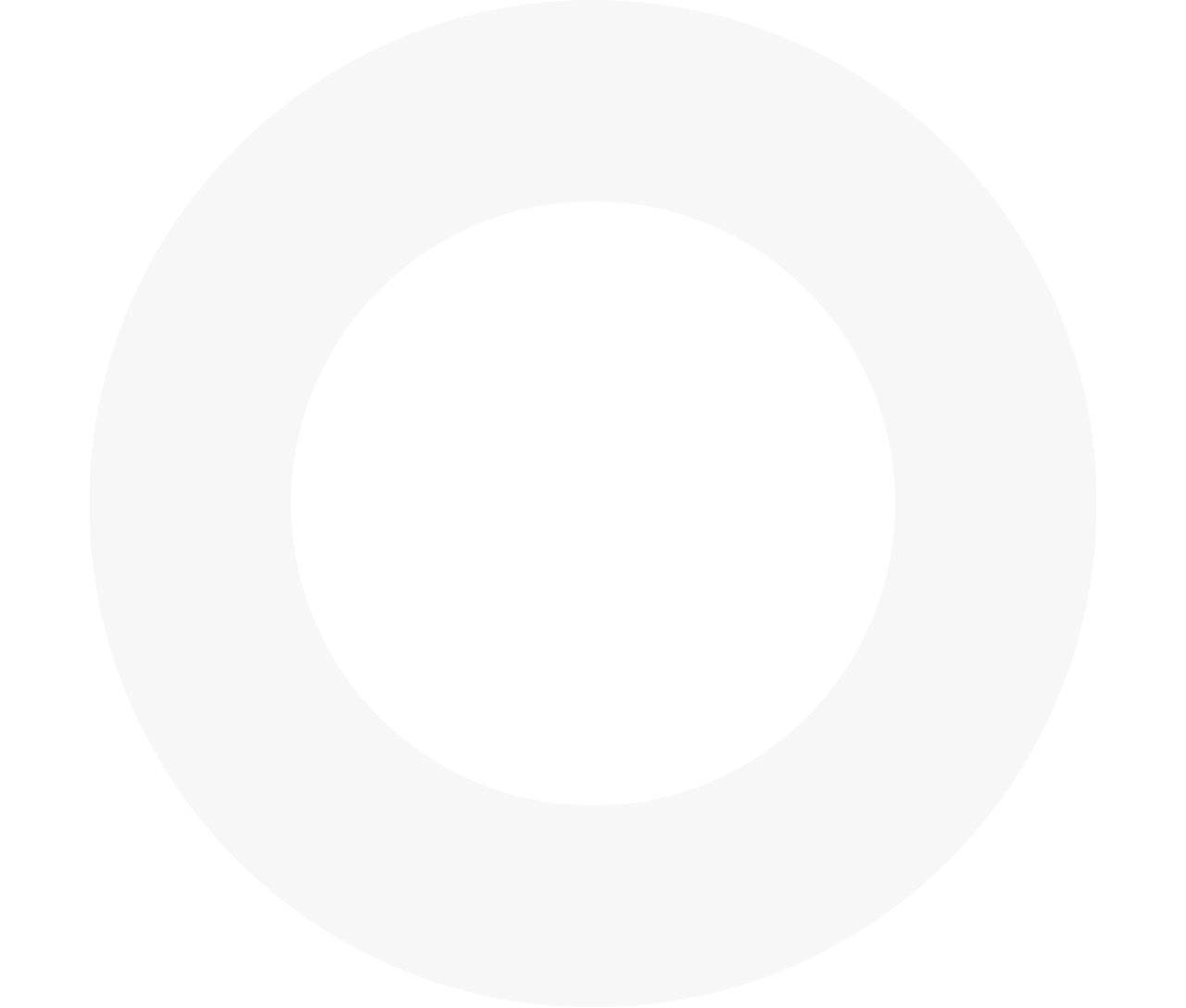 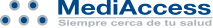 Imagen, material de 
comunicación y 
entregables
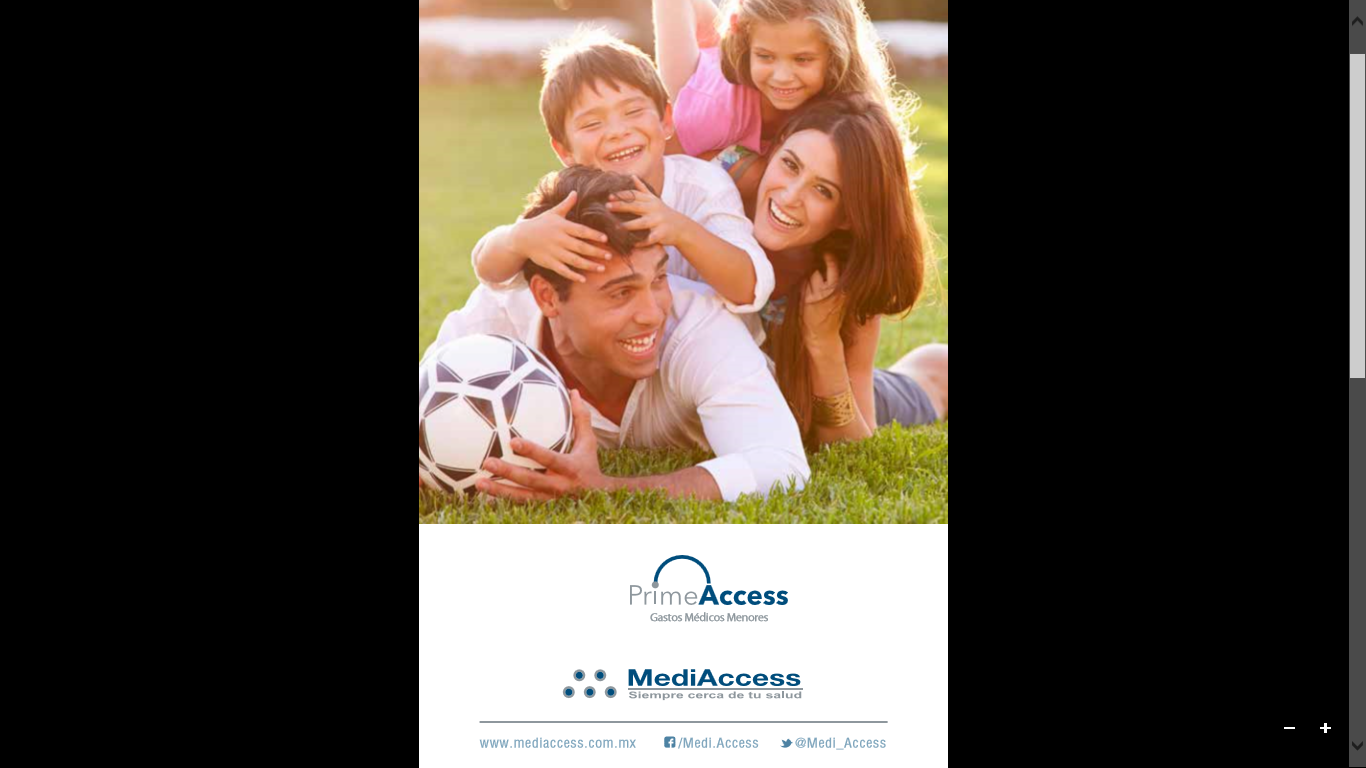 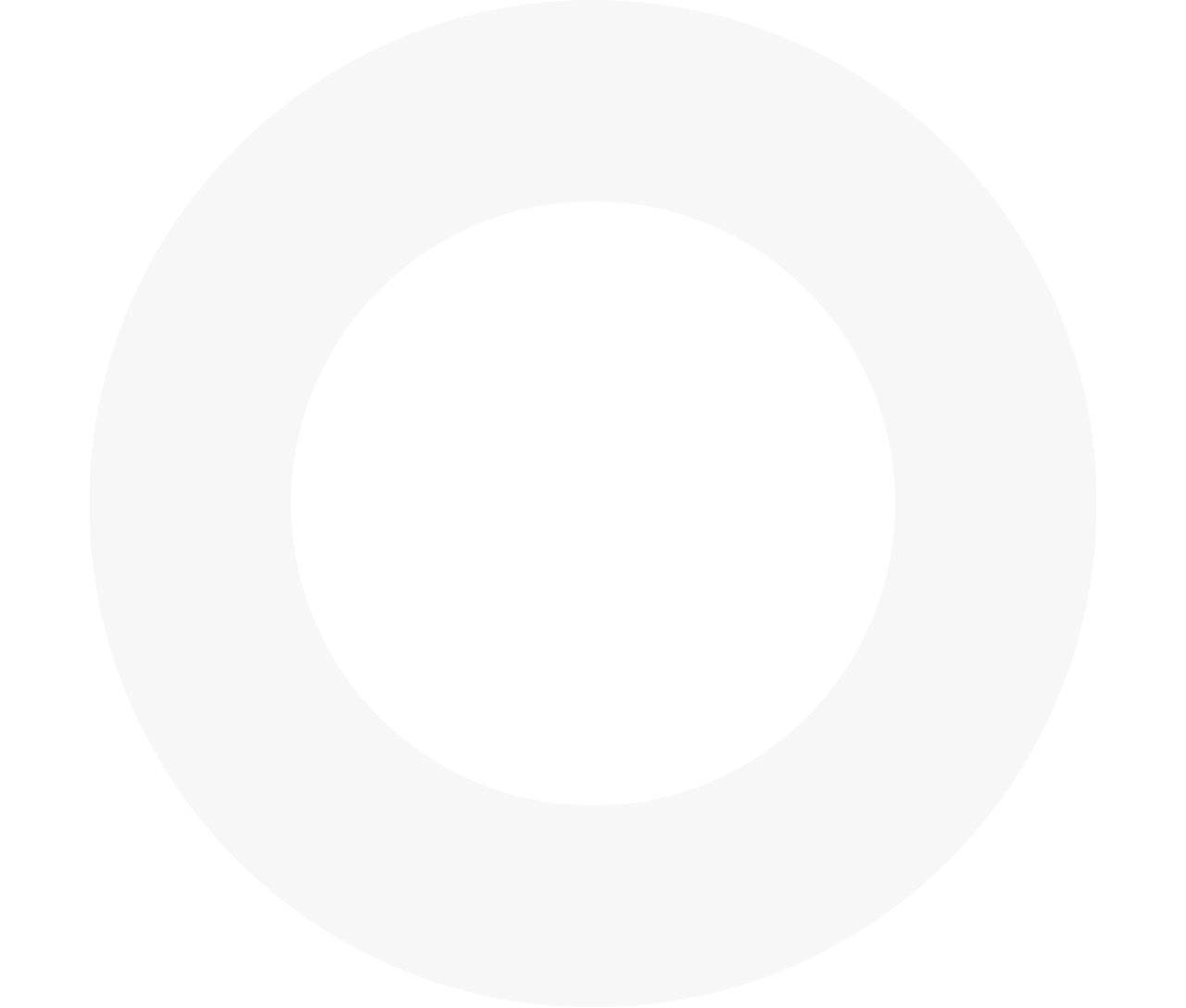 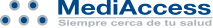 Contenedor carta, ½ carta, credencial , imán, Folleto de Explicativo, Cd de Condiciones Generales.
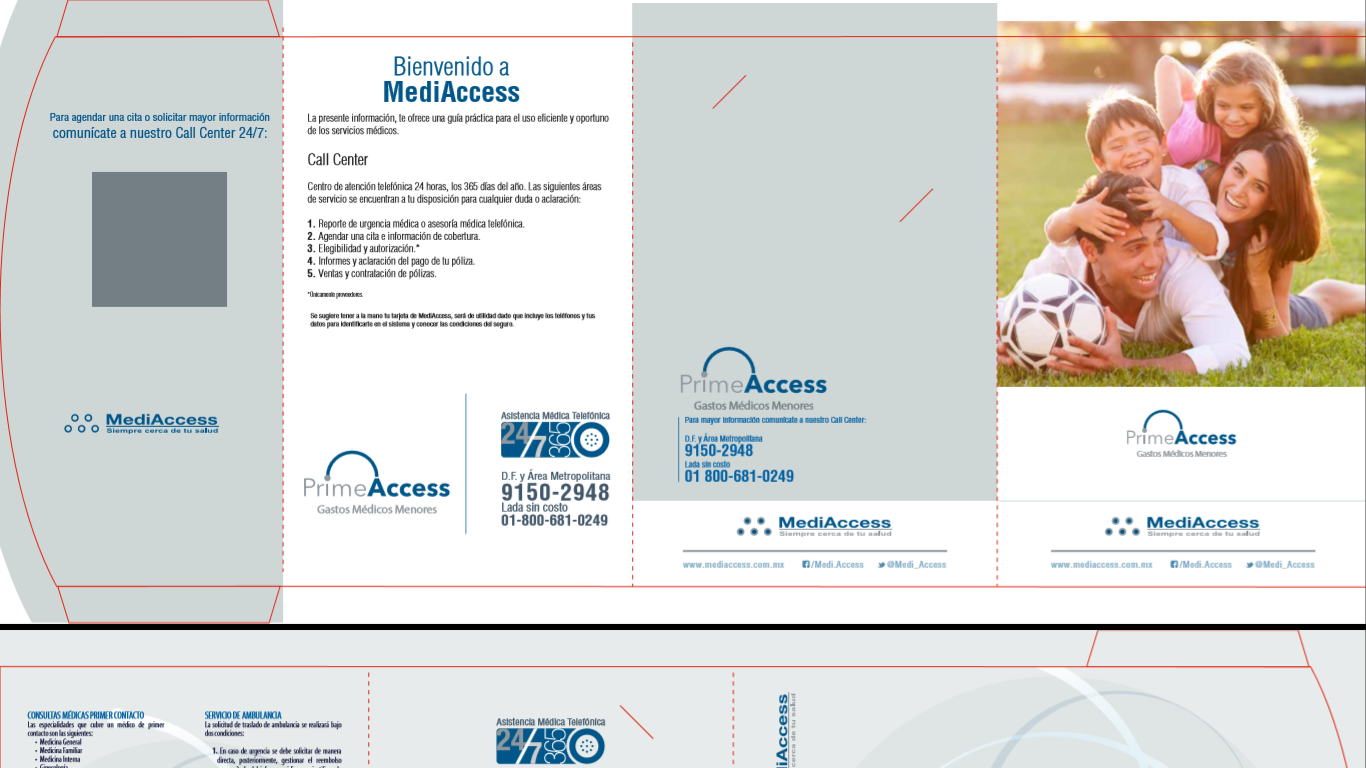 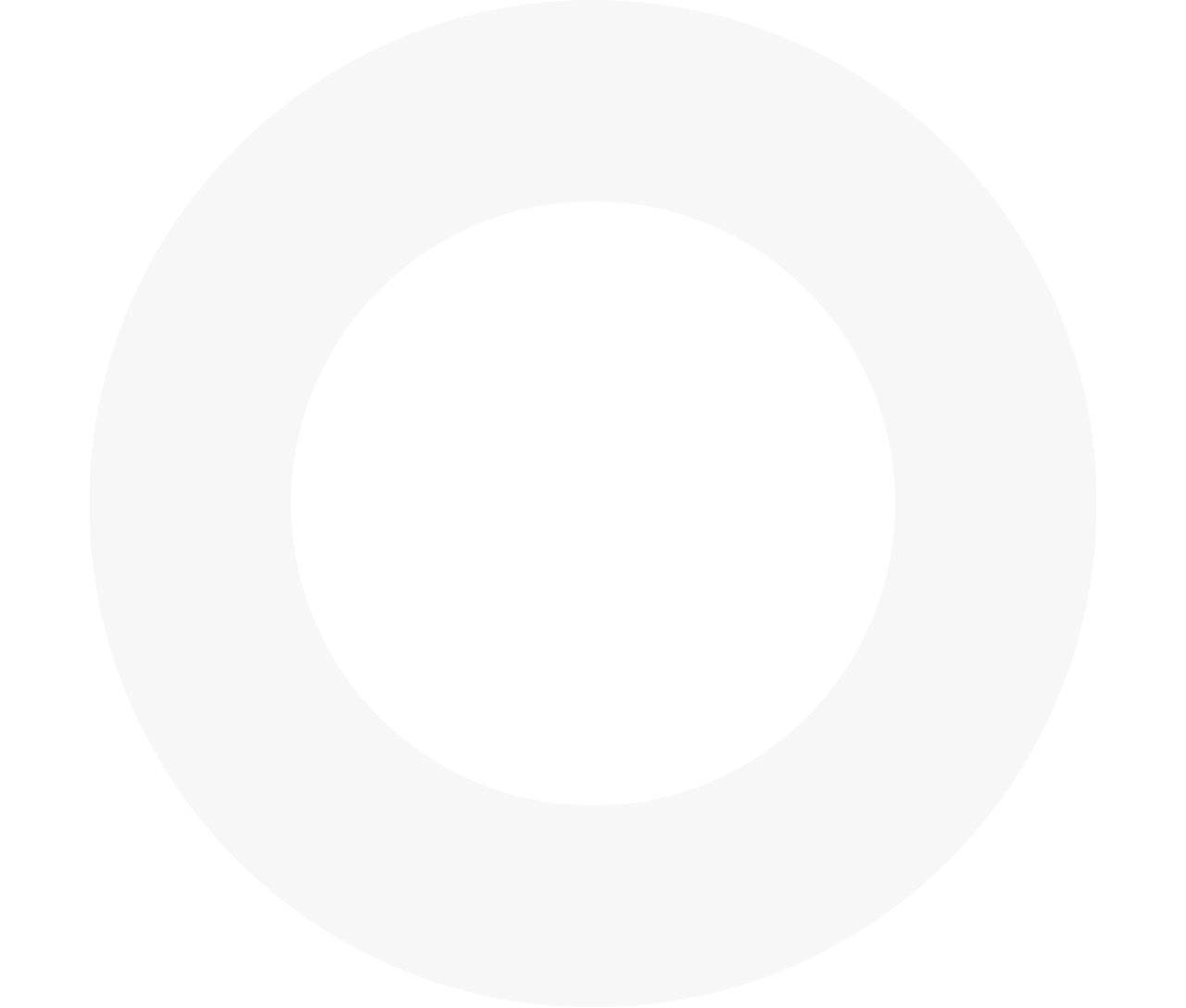 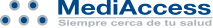 Flyer
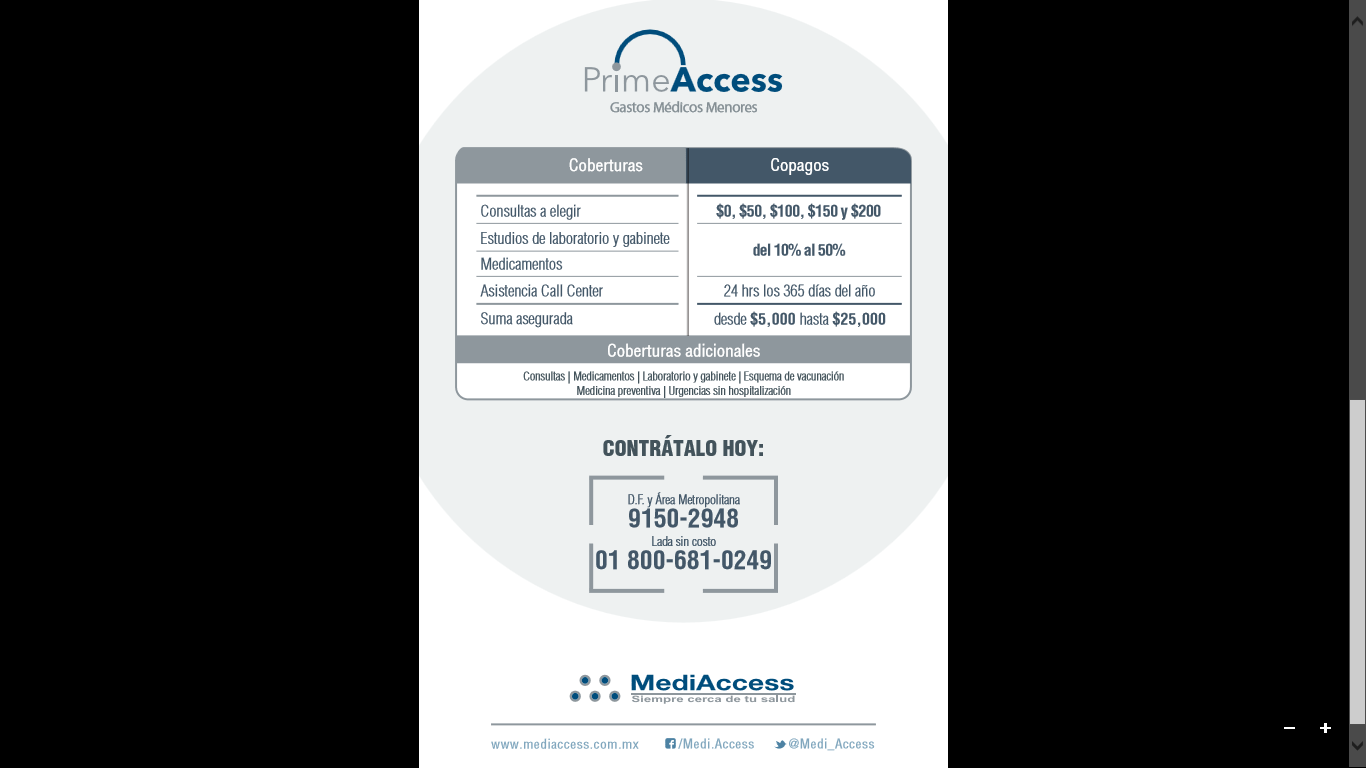 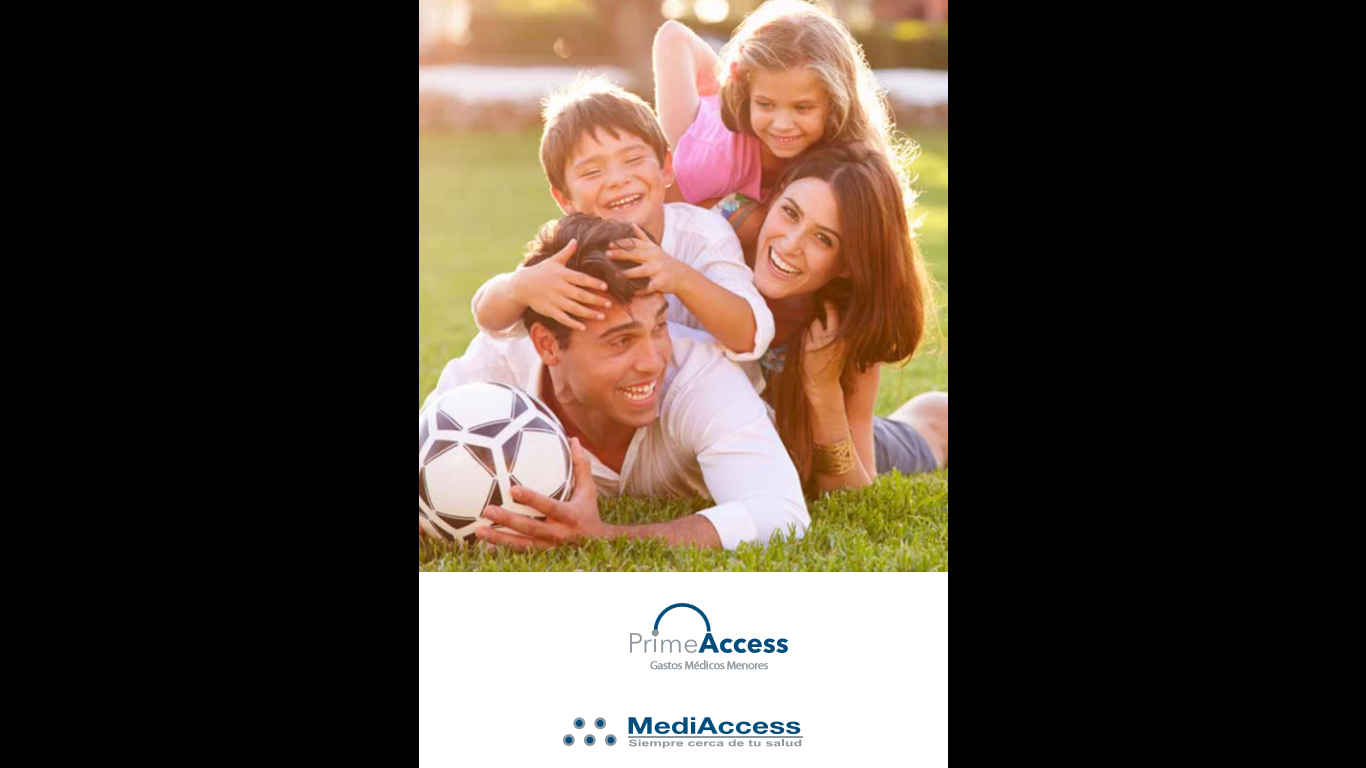 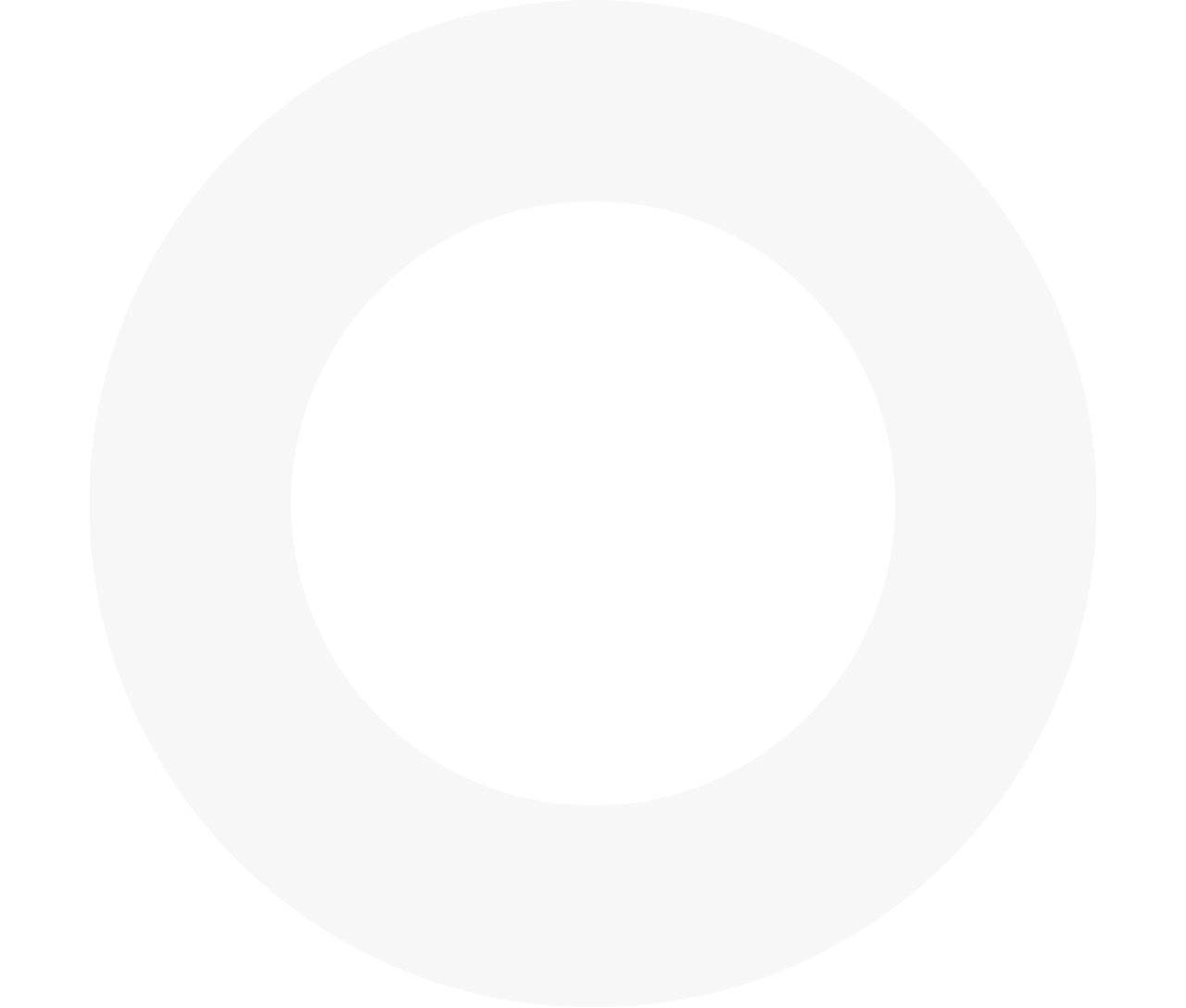 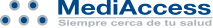 Credencial
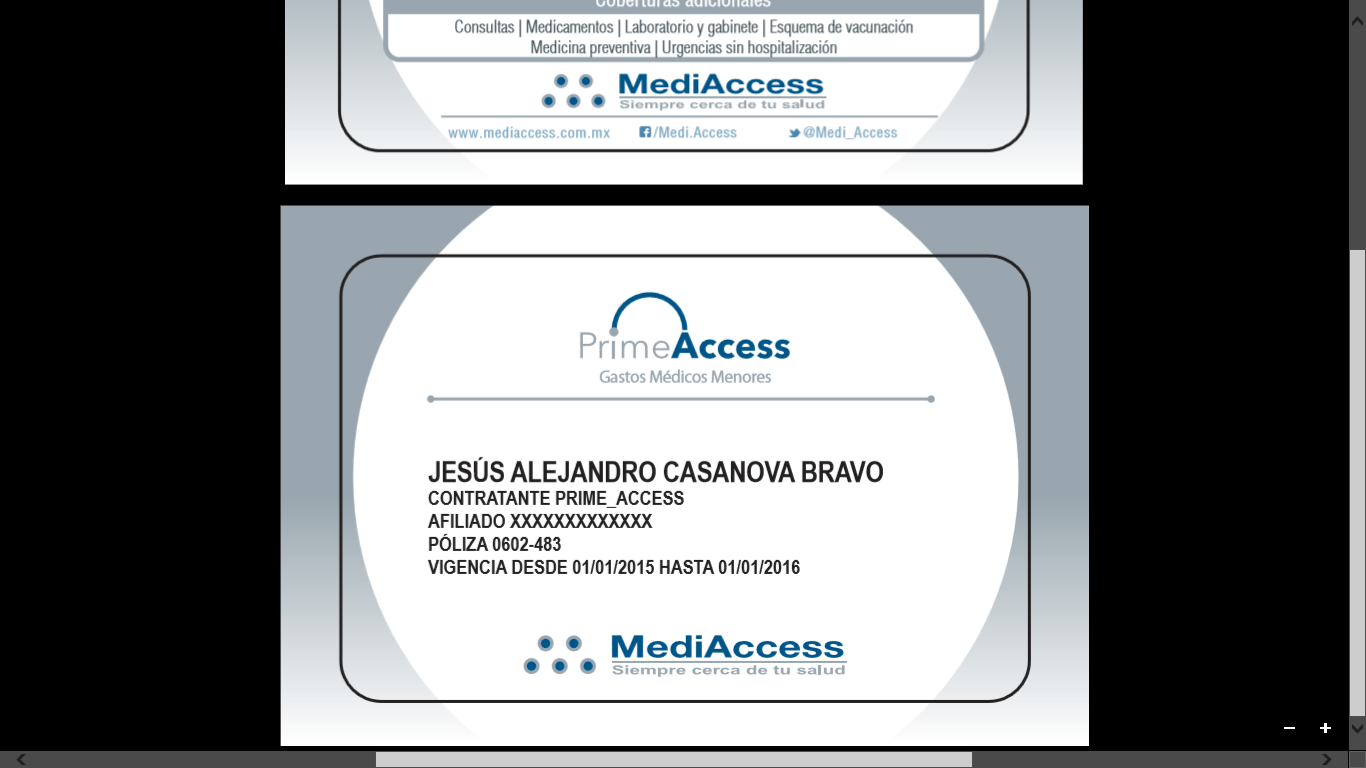 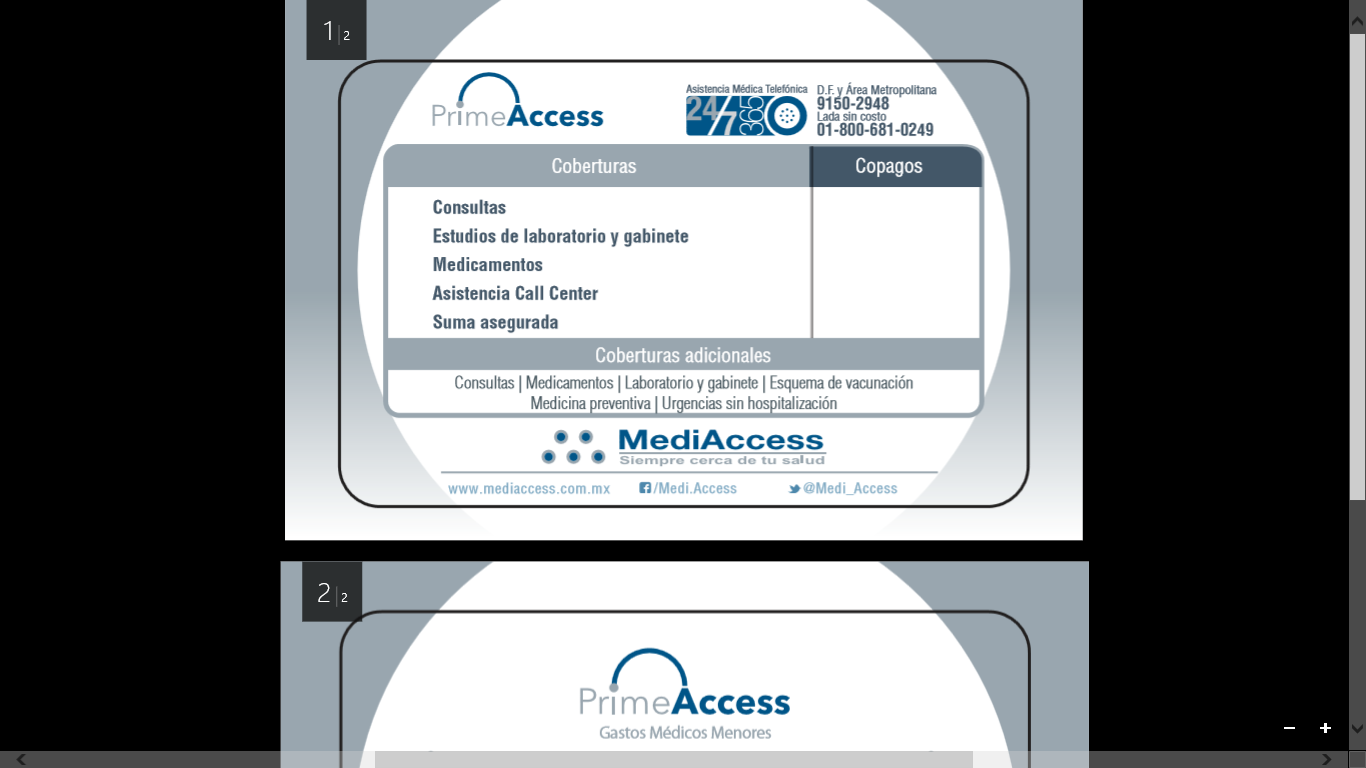 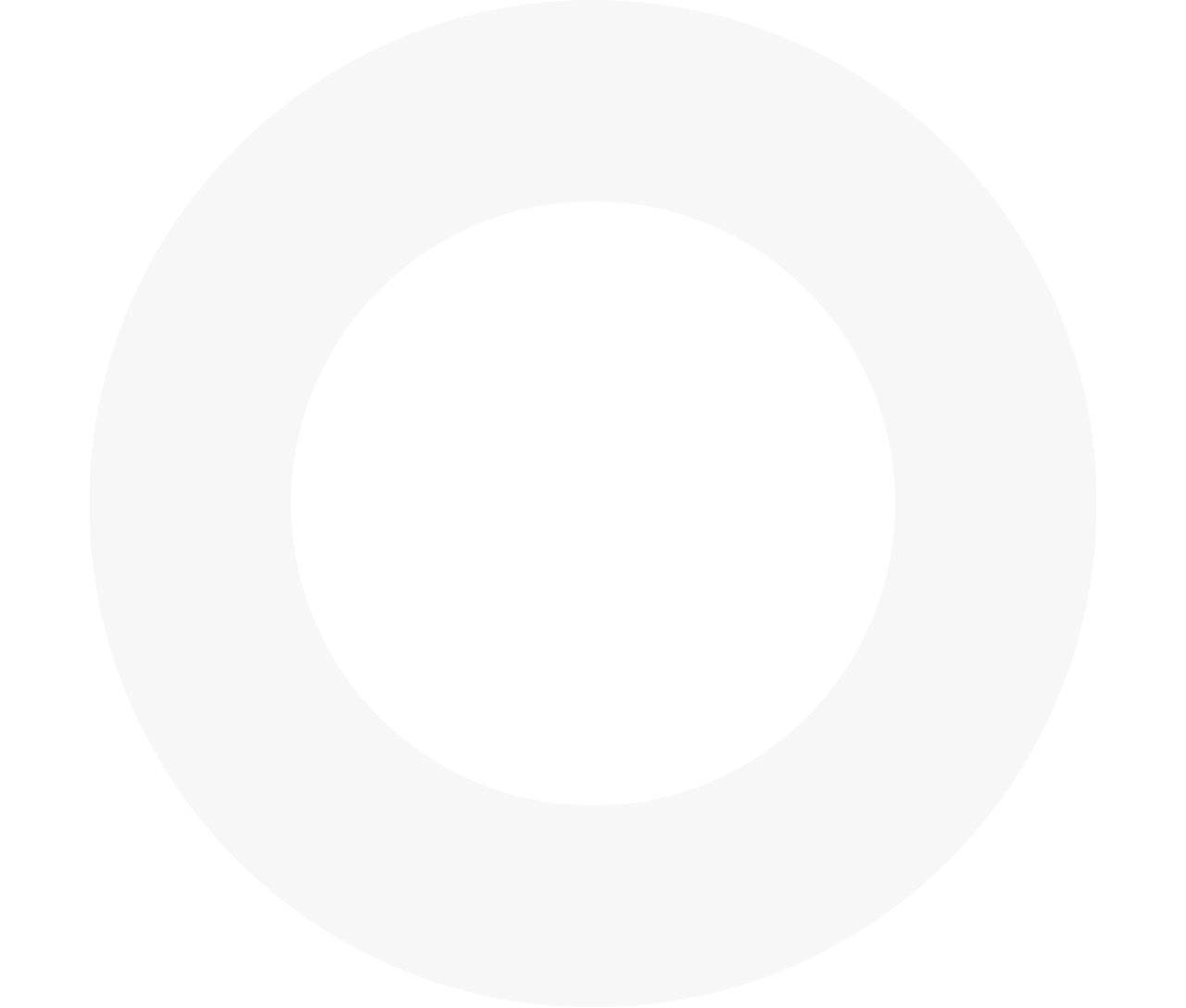 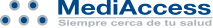 Call Center
IVR
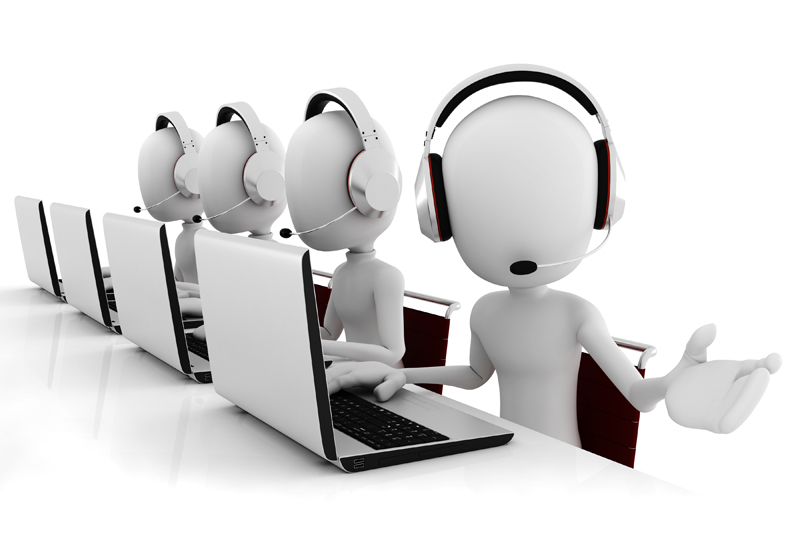 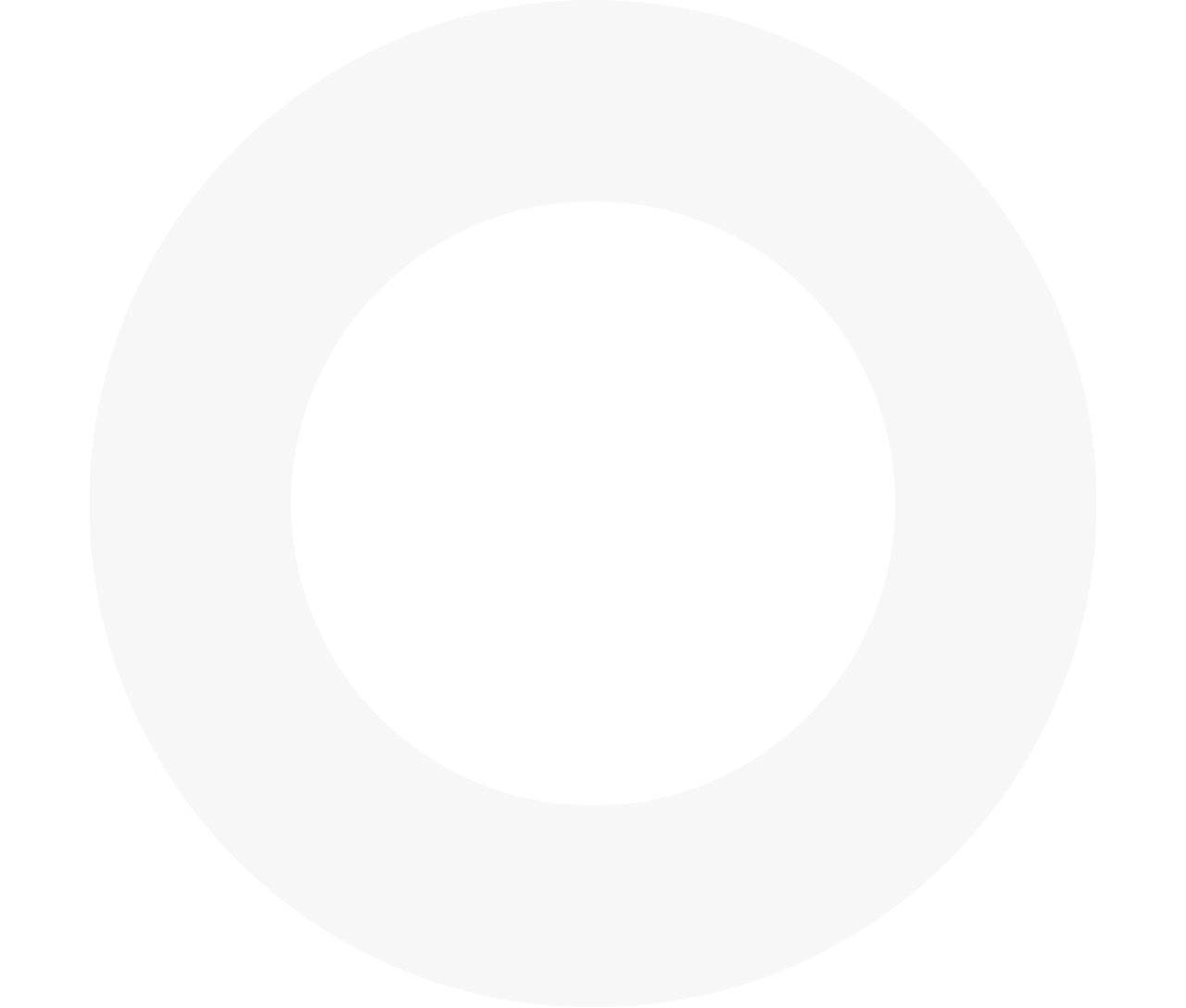 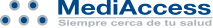 Call Center / IVR
A la par del desarrollo de los Seguros antes mencionados, te informamos que el IVR se está trabajando de la misma manera para ser mucho más amigable a nuestros usuarios, las opciones sean claras y podamos dar adecuada dirección a las necesidades de nuestros clientes.

Es importante conocer el detalle del IVR para ayudar a nuestros clientes en sus dudas. De la misma manera si tus clientes te han hecho observaciones sobre el mismo, ayúdanos identificando la problemática para dar respuesta oportuna.
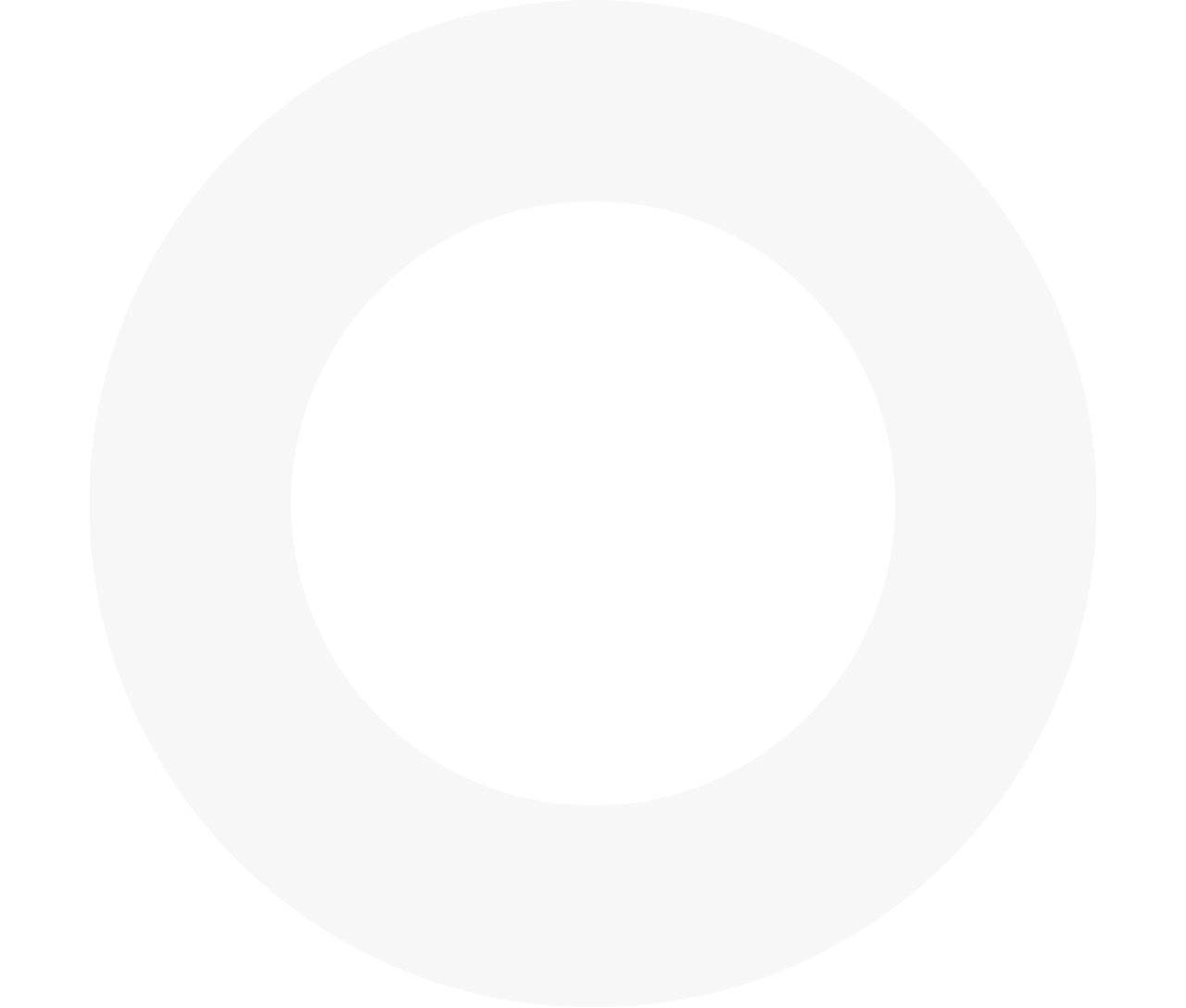 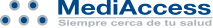 Marcación:
9 Urgencias
1 Autorización
2 Elegibilidad
3 Concertar citas / Referencias de la red
4 Información de su Póliza y Coberturas
5 Trámites y  programación de Cirugías
6 Renovación de Pólizas
7 Contratación de Seguros
8 Cargos a TDC y aclaración de pagos
0 Sugerencias
# Repetir Menú
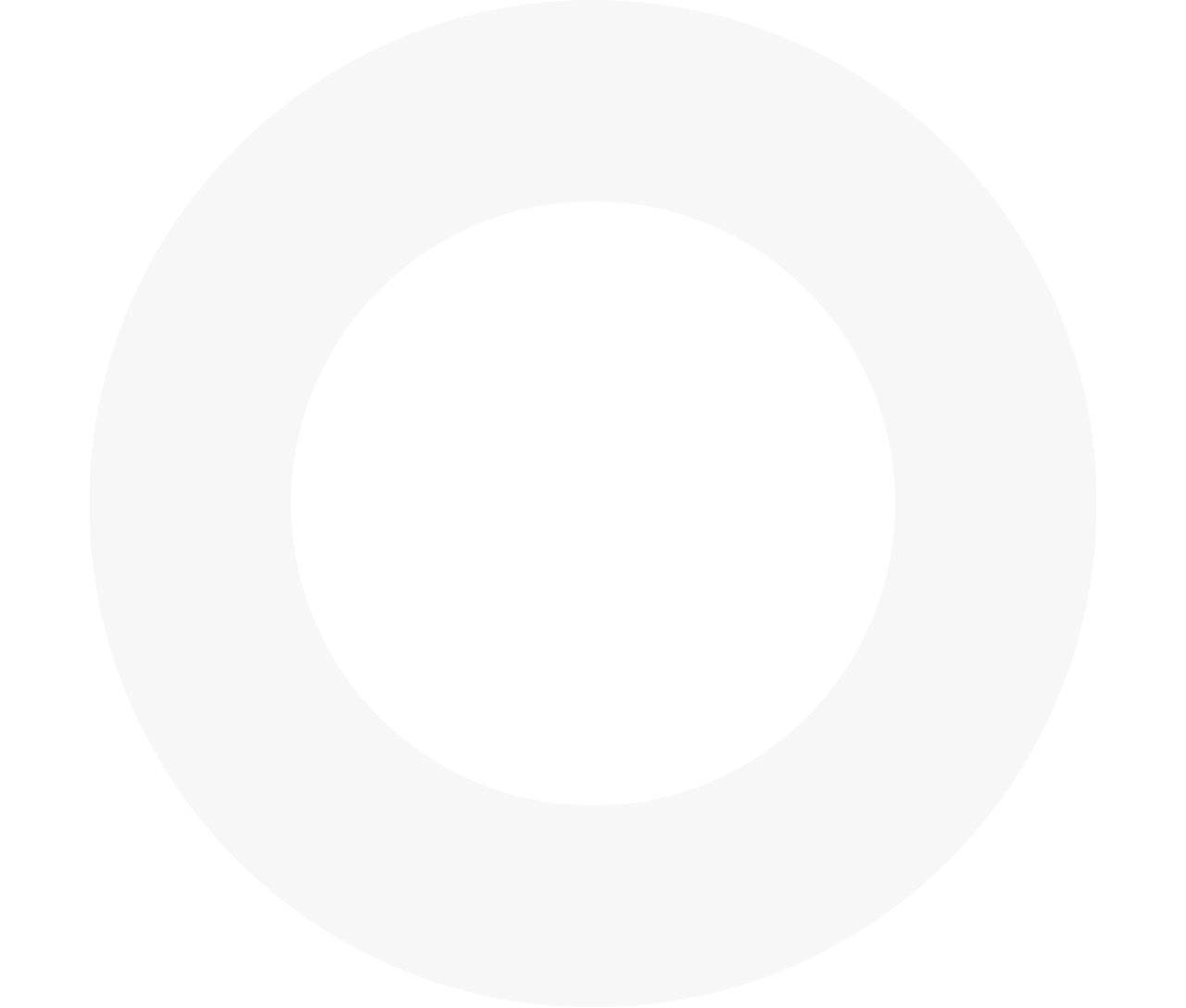 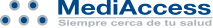 Preguntas y respuestas
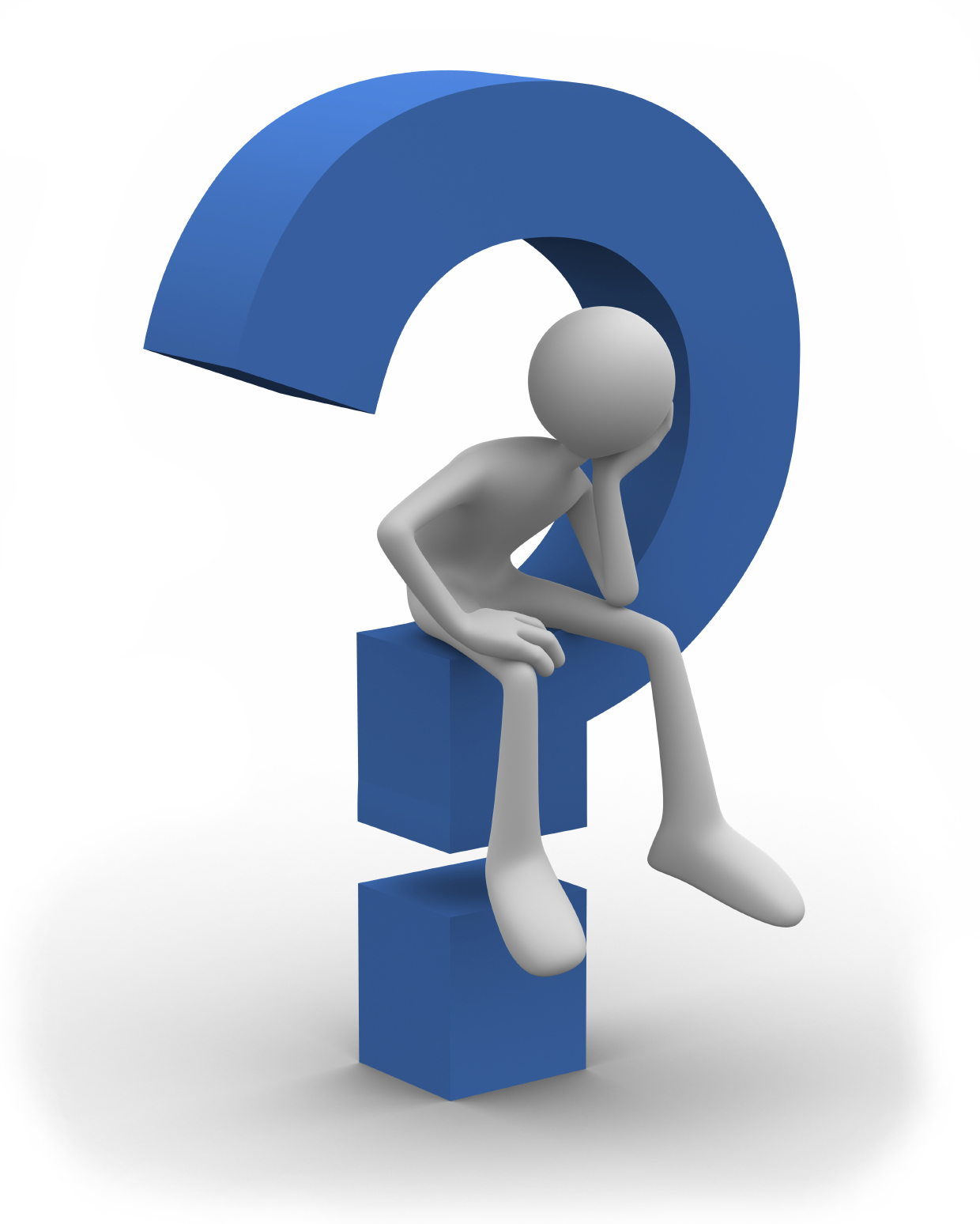 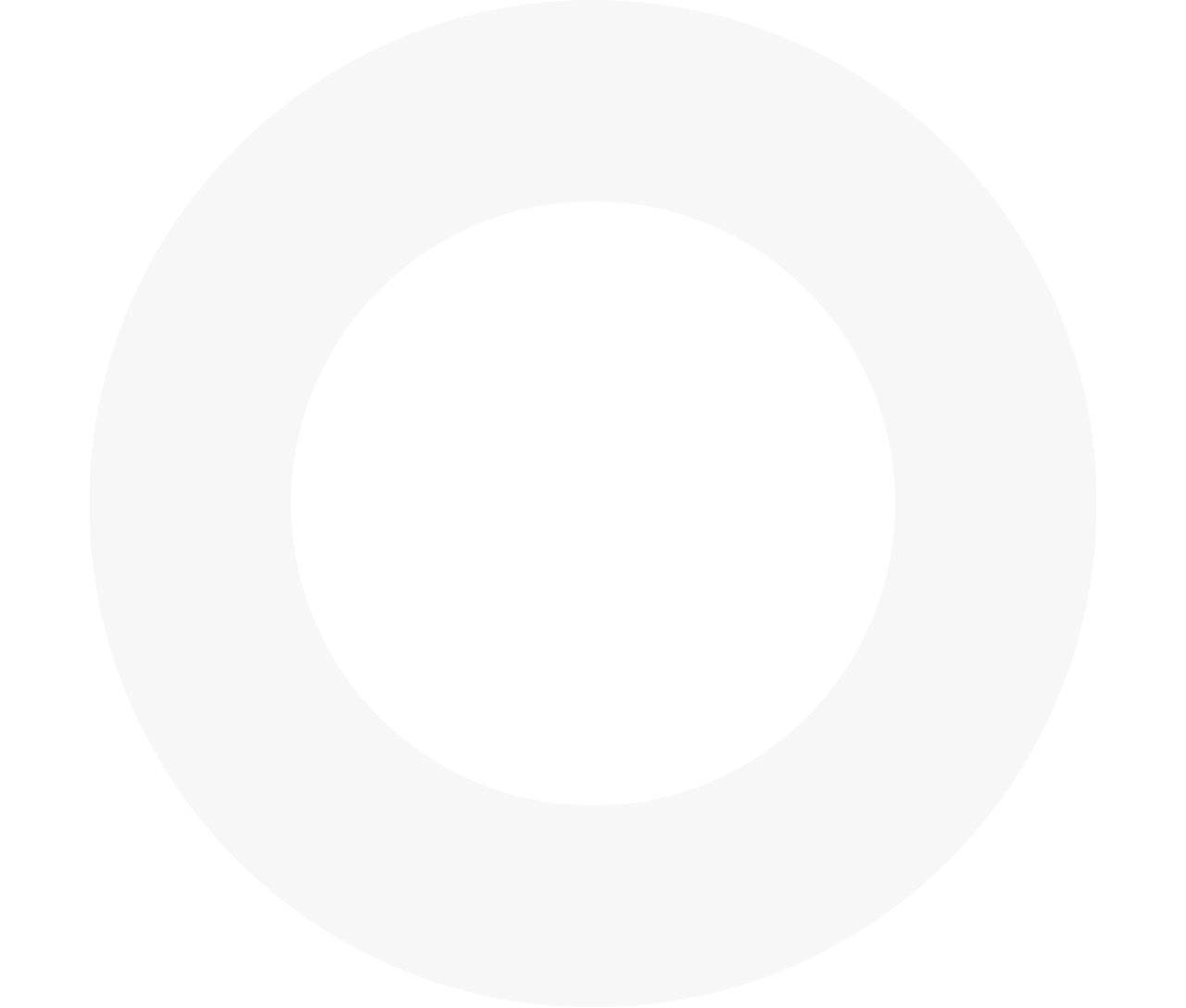 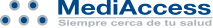 Tres reglas simples de la vida:
1.- Si no persigues aquello que quieres, nunca lo conseguirás. 

2.- Si no preguntas, la respuesta siempre será NO.

3.- Si no das un paso hacia adelante, siempre estarás en el mismo sitio.
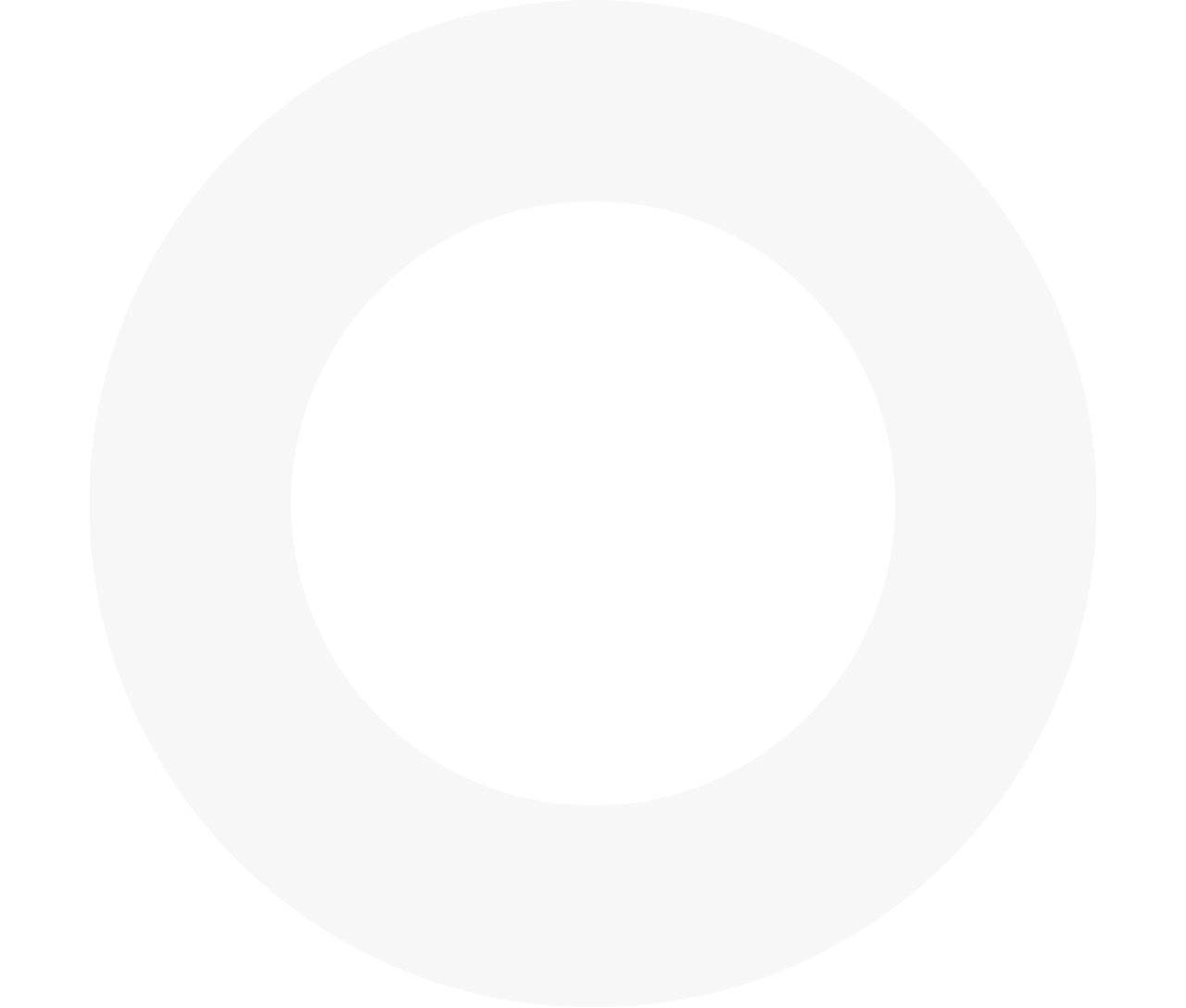 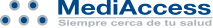 ¡Gracias!